Образовательный  проект для детей дошкольного возраста
«Мама – самый лучший друг»

Разработал: воспитатель МБДОУ д.с. №10 «Улыбка»  Тихонова Е.И.
Образовательная программа  «От рождения до школы»
большое внимание уделяется духовно-нравственному  воспитанию, поддержке традиционных ценностей, таким как любовь к родителям, уважение к старшим, заботливое отношение к малышам, пожилым людям; формированию традиционных гендерных представлений; воспитанию  у детей стремления в своих
 поступках следовать 
положительному примеру.
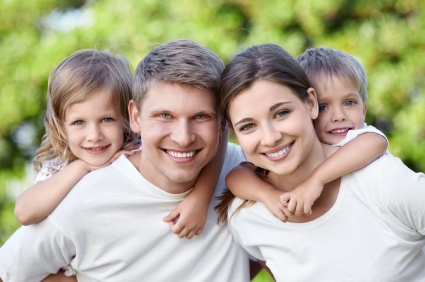 Актуальность проекта
Проведя диагностическую беседу выявила, что  практически все дети знают, чем их мамы заняты дома, но многие не имеют представления о профессиональной деятельности мамы, 
    порой не могут понять, что мама устаёт;
    с трудом составляли рассказ о маме. 
    Из бесед с родителями сделала 
    вывод, что мамы   очень 
    заняты, им хочется больше
    времени посвящать
    своим детям.
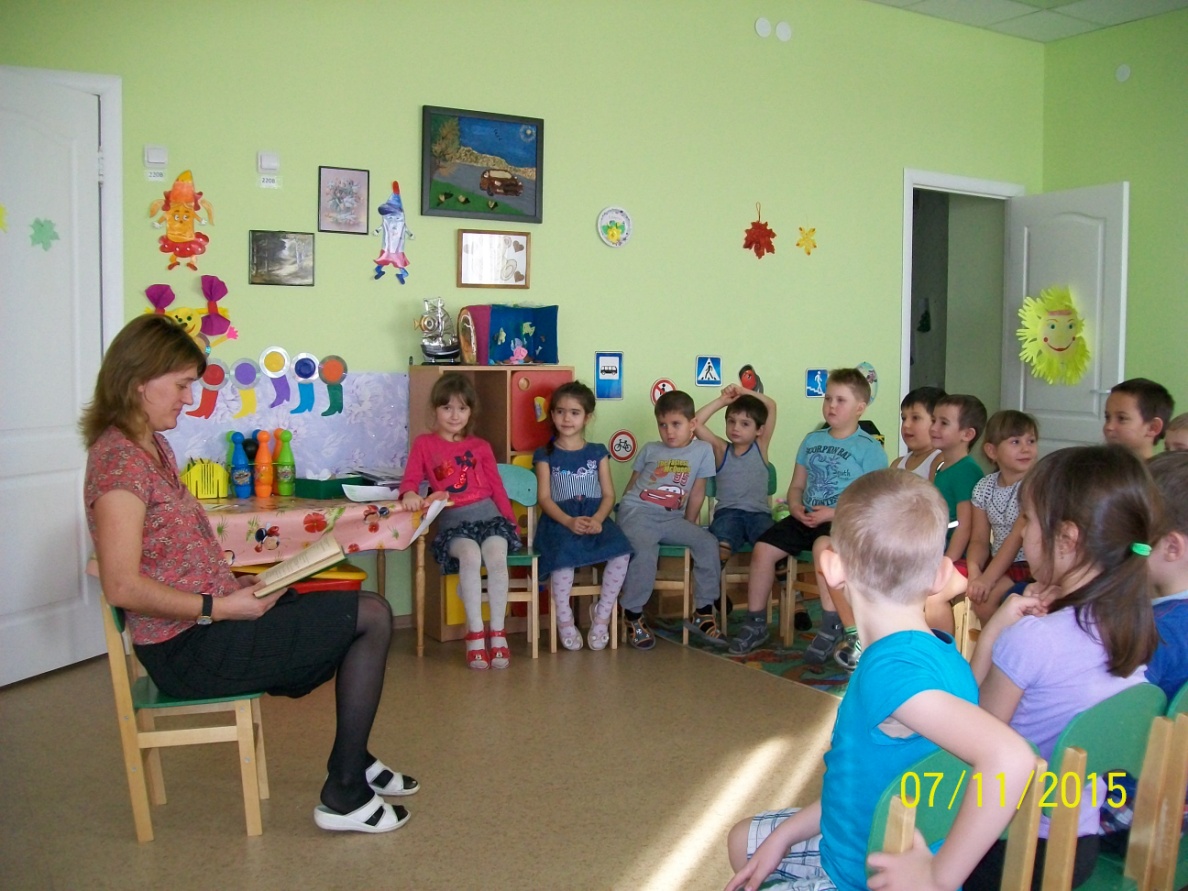 Цель проекта:
Формировать осознанное понимание значимости матерей в жизни детей, дать понять, что только женщины, имеющие детей, называются мамами, и в этот праздник поздравляют только их.
Задачи проекта:
Познакомить детей с праздником - «День Матери».
 Воспитывать у детей уважение и заботливое отношение к матери,  бабушке, оказывать им посильную помощь.     
 Расширить сведения о семье (знать имена, отчества, профессию, место работы, увлечения).  
 Способствовать  воспитанию нравственных устоев семьи, уважения к старшим.                        
 Помочь  осознать свой статус в семье, оценить значимость семьи в своей жизни.
 Углубить знания детей о роли мамы в их жизни.  
 Способствовать сплочённости родительского коллектива. 
 Обогащать детско-родительские отношения опытом совместной творческой деятельности.
 Развивать творческие способности  детей через пение, игру на диатонических колокольчиках, театральную деятельность.
Пробудить детей выражать благодарность своим мамам  за заботу через продуктивную деятельность.
 Способствовать развитию детской речи через выразительное чтение стихов, пословиц, составление рассказов о маме.
Планируемое Время на  реализацию проекта по этапам:
Предпологаемый результат:
Усвоение детьми разницы в похожих праздничных днях.
Владение понятием «Семья», расширение информации о своей семье.
Составление рассказов о своей матери и семье.
Проявление заботы и уважения ко всем членам семьи.
 Умение организовать сюжетно-ролевые игры на основе имеющихся знаний о семье.
Улучшение взаимоотношений в семье между разными поколениями, через совместную деятельность и праздничную атмосферу, созданную в детском саду.
1 этап. Организационно- поисковый
Составление паспорта проекта.
Подбор детской художественной литературы для чтения детям, заучивания.
Работа с методическим материалом, литературой по данной теме.
Сбор фотоматериала и видеоматериала, музыки.
Разработка проекта и конспектов к нему.
Подготовка конкурсов для праздника.
2 этап.Практический (выполнение с детьми)
Экскурсия в библиотеку.
Цель: Сформировать осознанное понимание значимости матерей в жизни детей через знакомство 
с книгами.
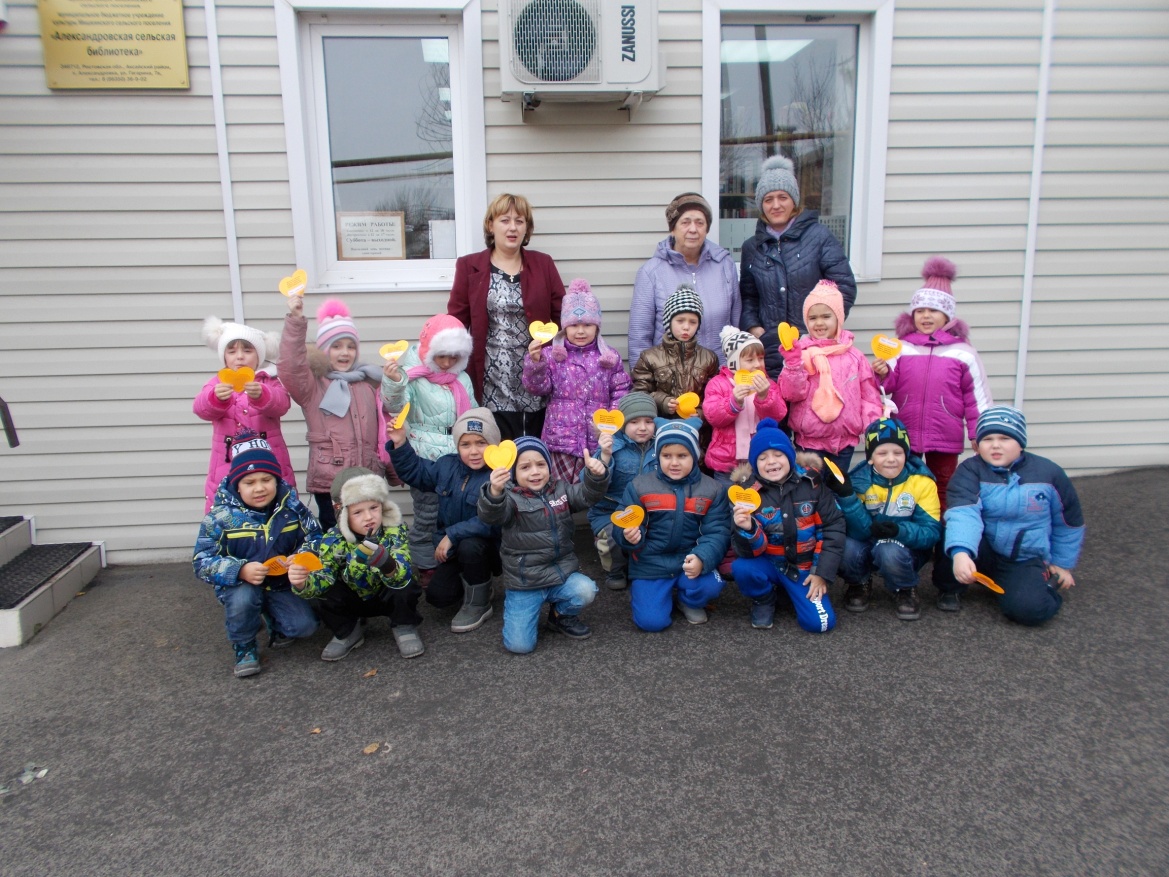 «Пришлось всю кашу съесть,             « Ну, очень интересные        чтобы в библиотеку взяли»                            книги!»
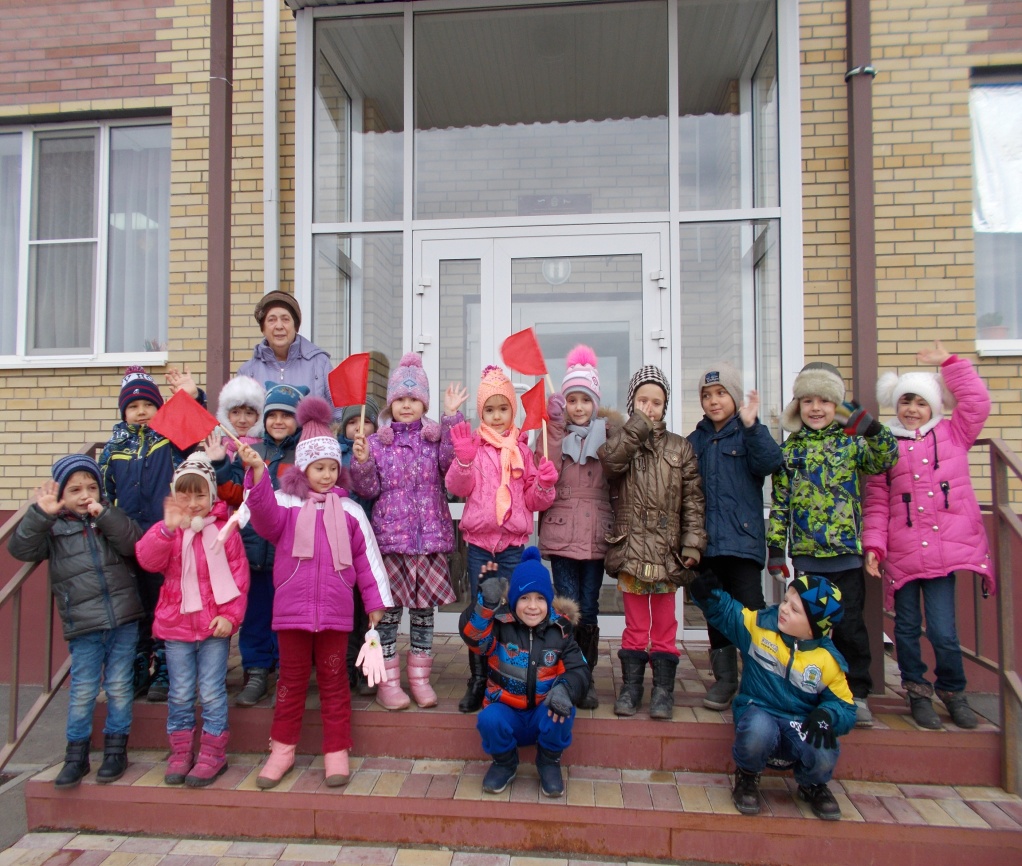 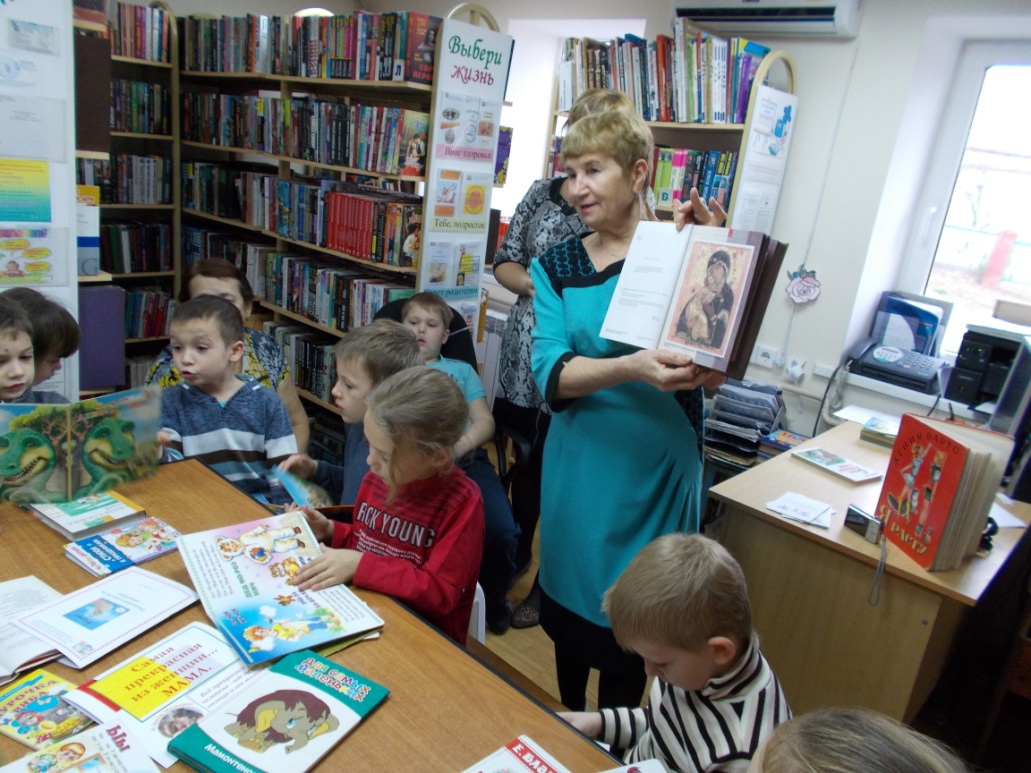 Выставка книг о маме       Подарок «Сердечко для мамы»
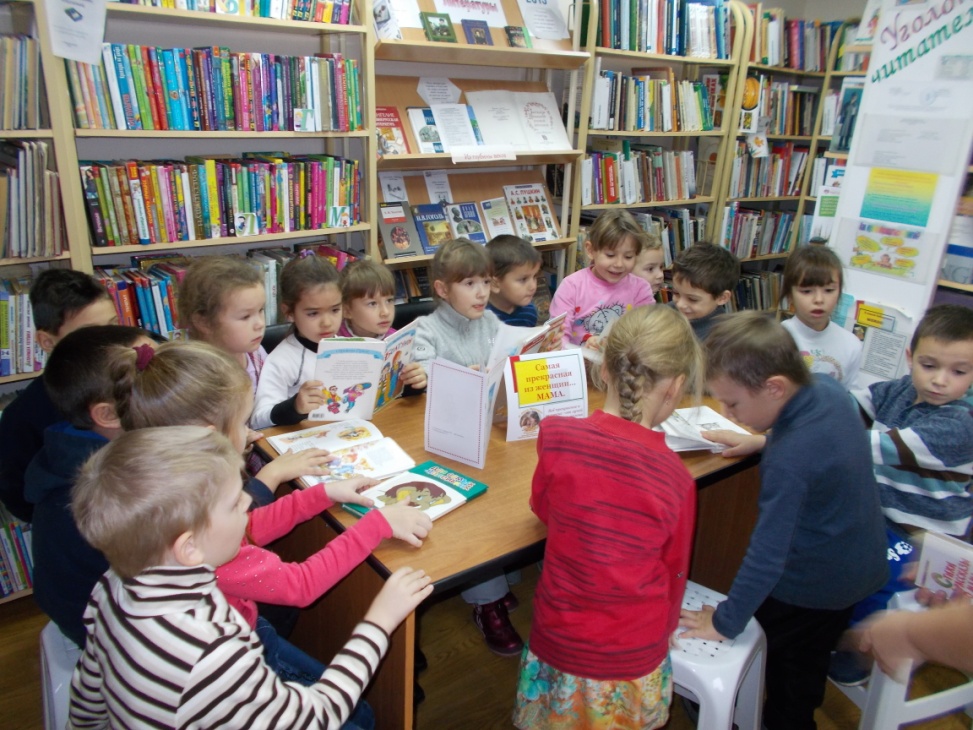 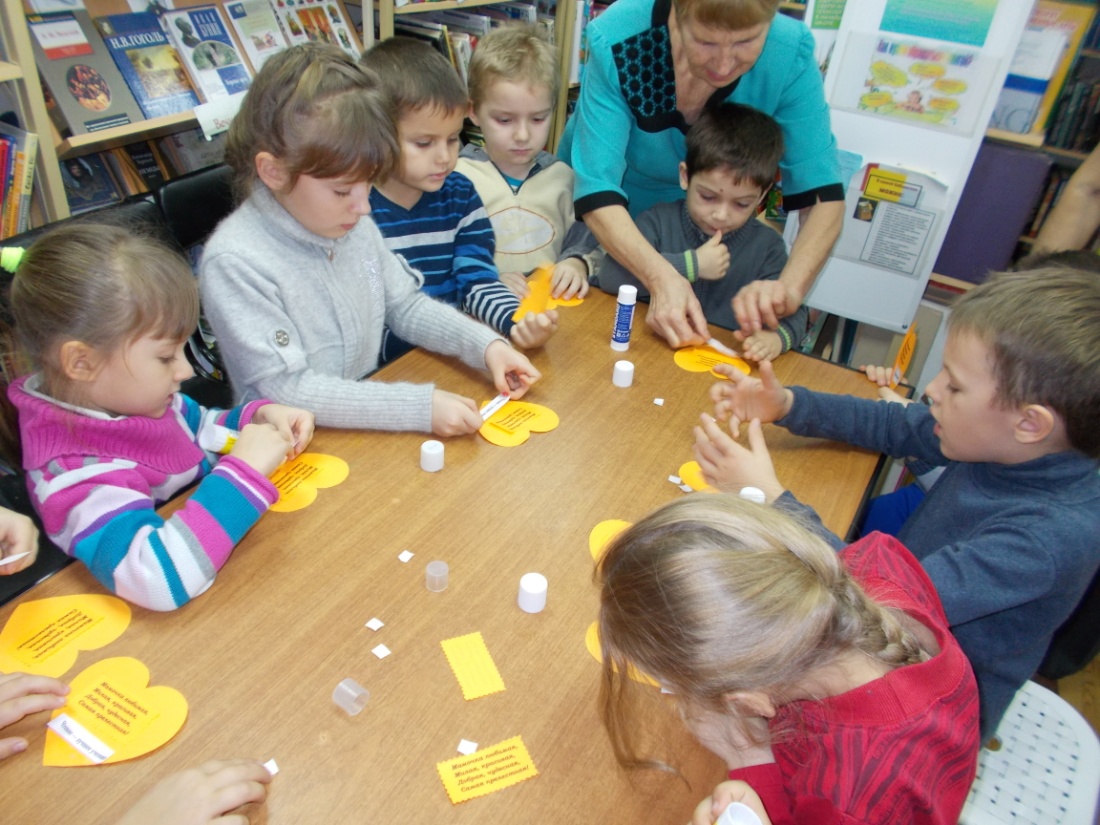 Проведение с детьми бесед.
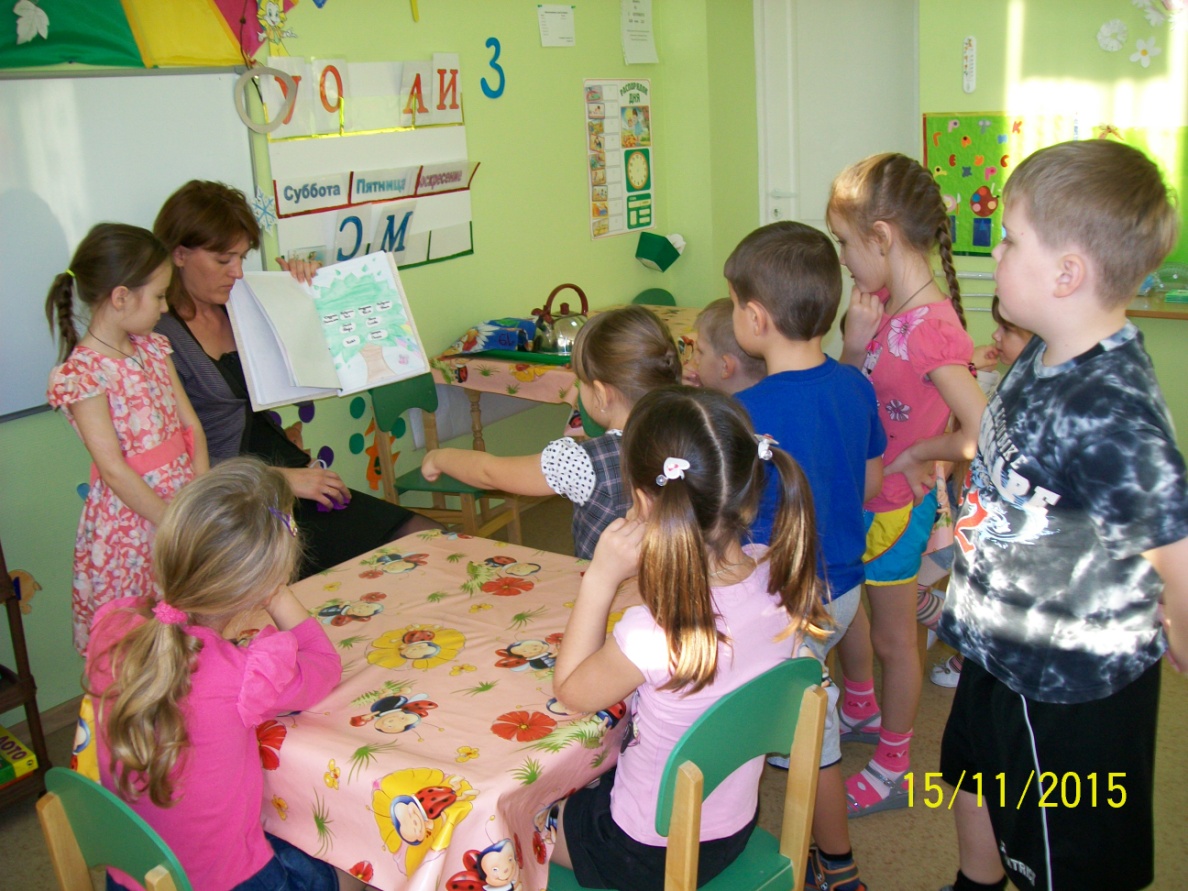 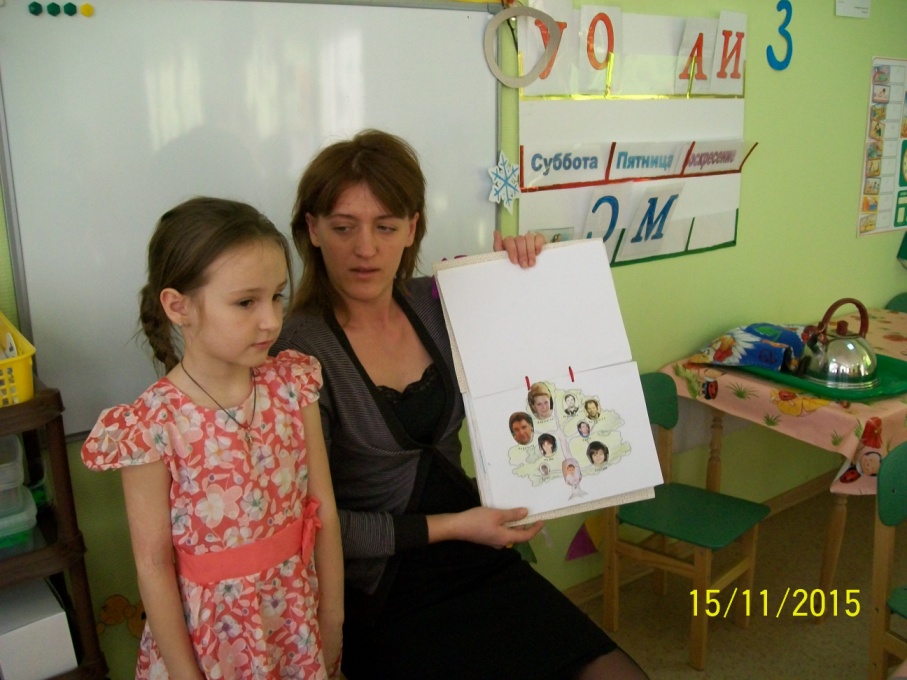 Чтение художественной литературы детям (заучивание стихов, беседа о пословицах).
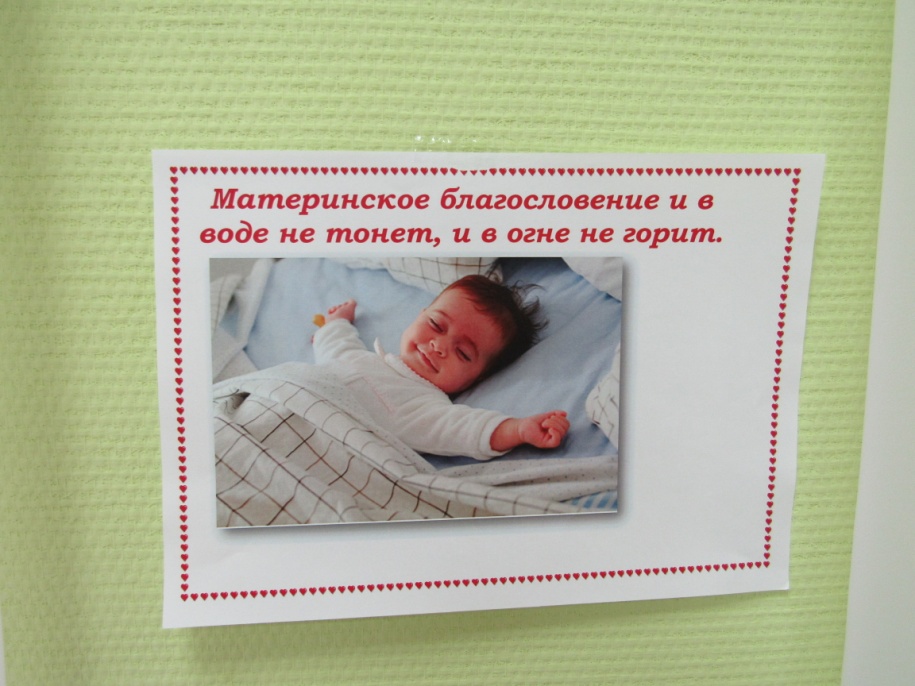 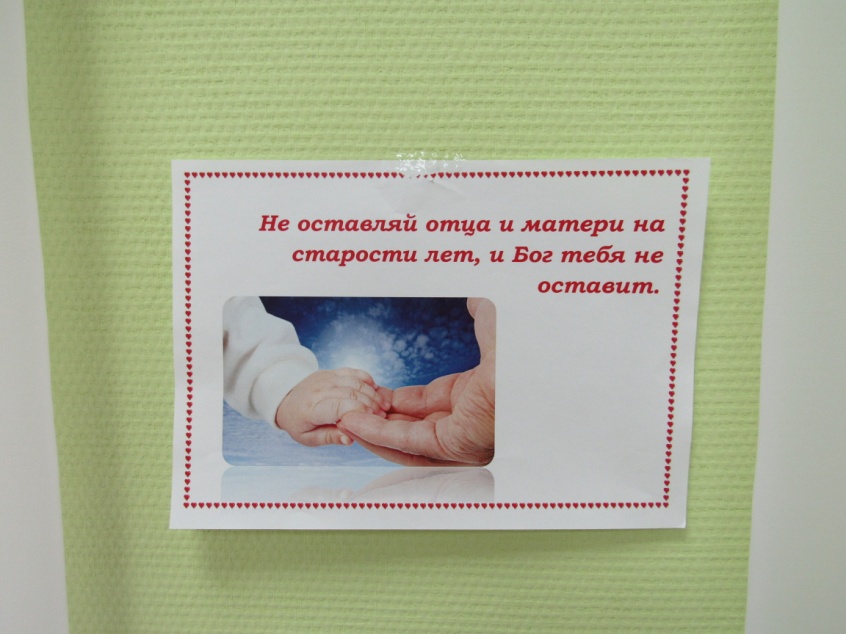 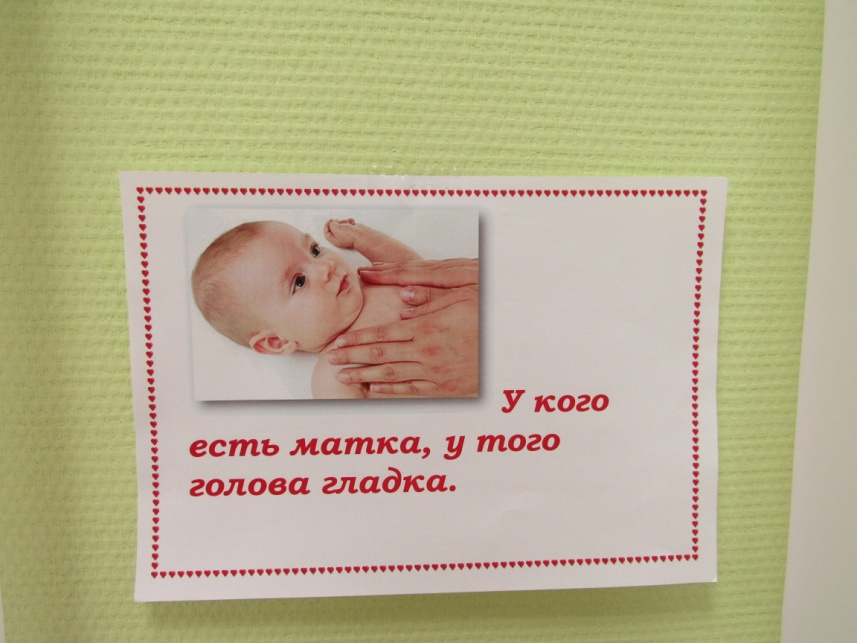 Проведение подвижных, дидактических, сюжетно-ролевых игр.Сюжетно – ролевая игра «Моя мама - доктор"
Сюжетно- ролевая игра «Семья»
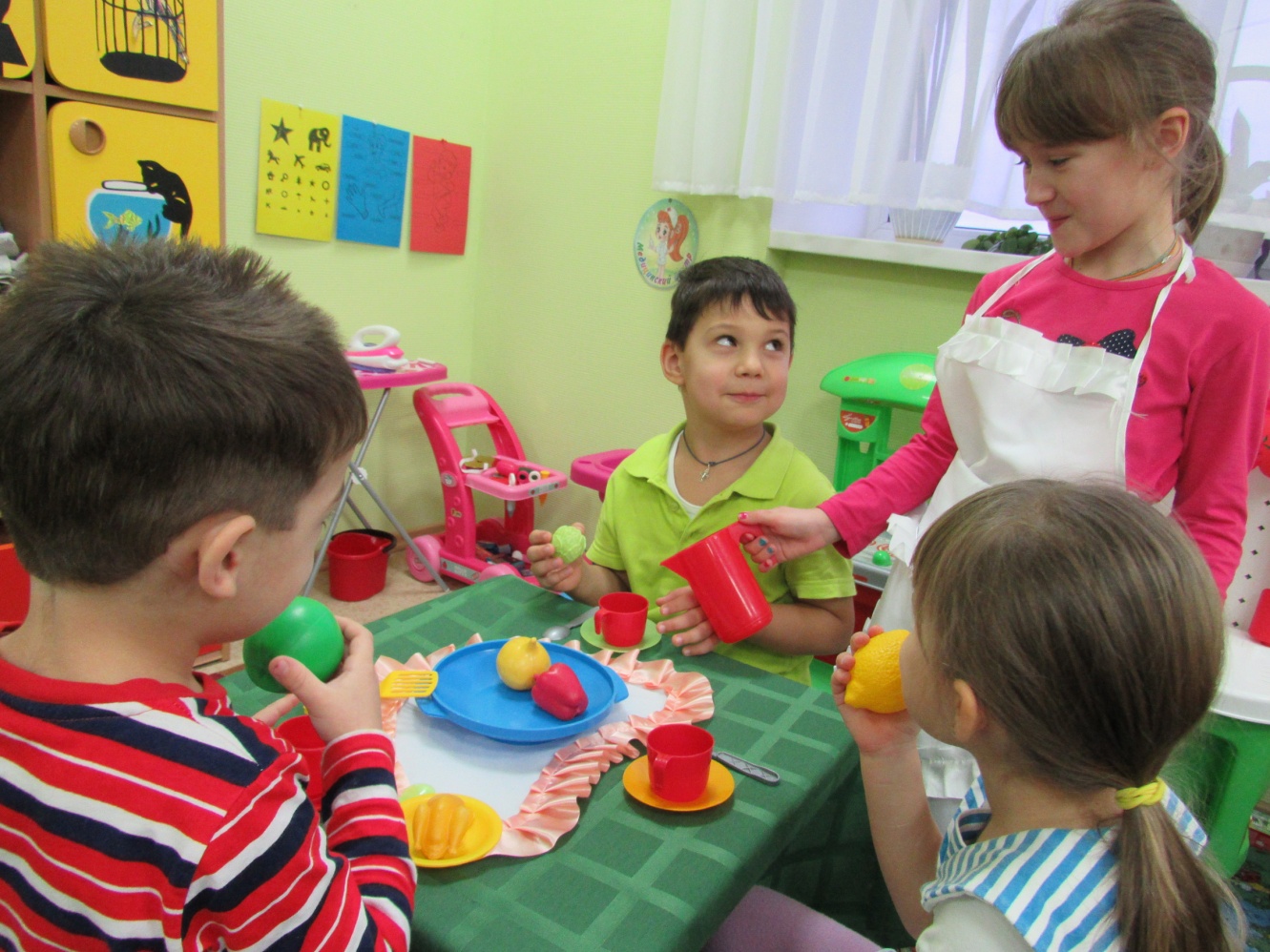 Сюжетно- ролевая игра                      Сюжетно- ролевая игра                   «Моя мама- парикмахер»                      «Дочки- матери»
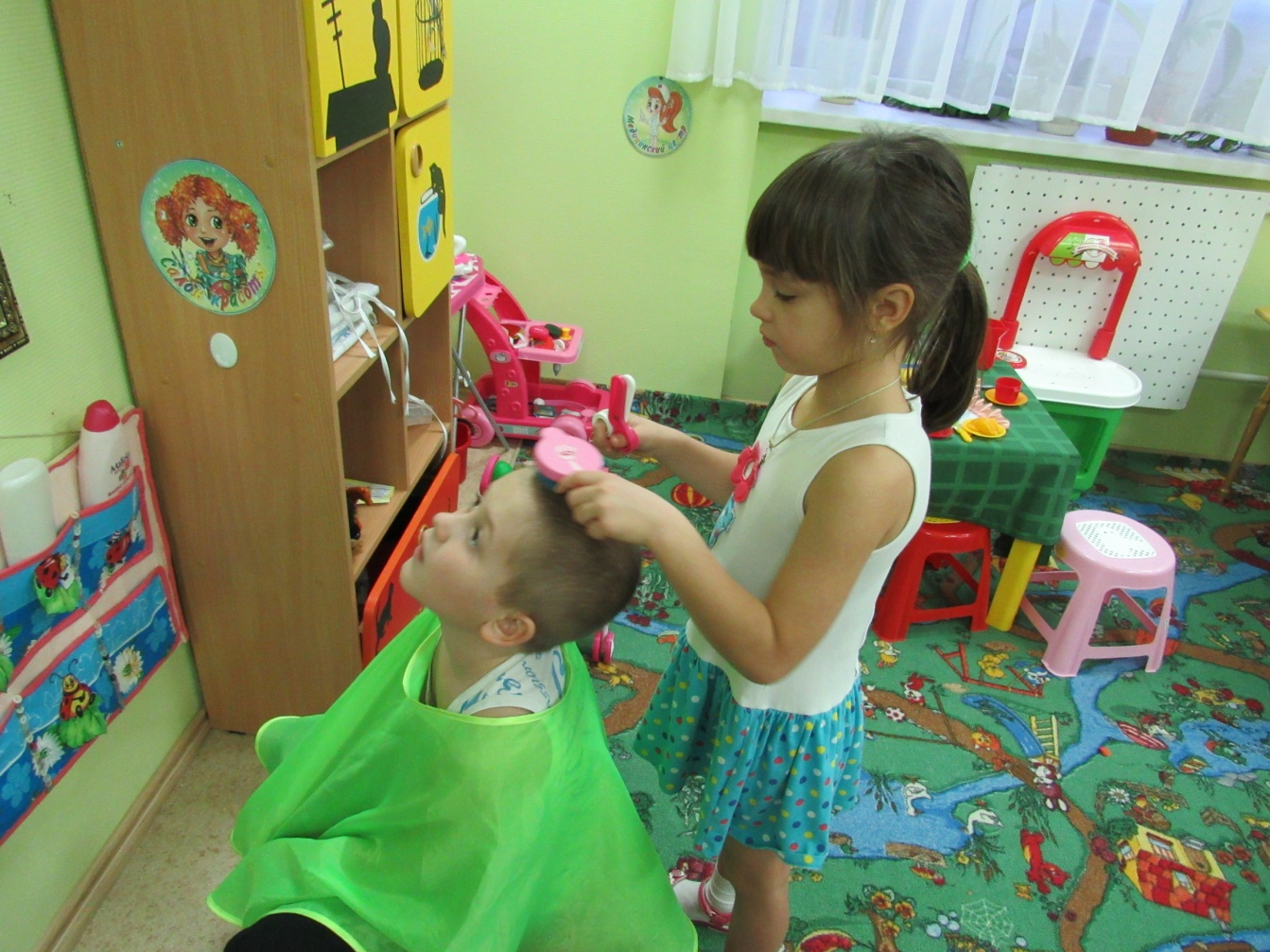 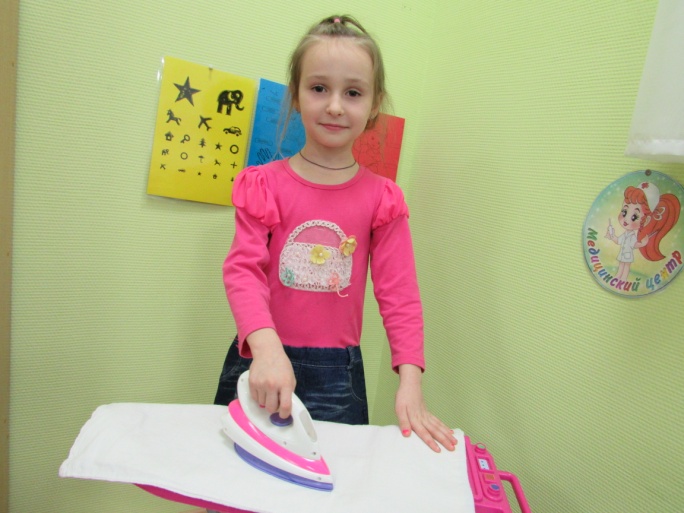 «Колыбельная 
  для  куклы »
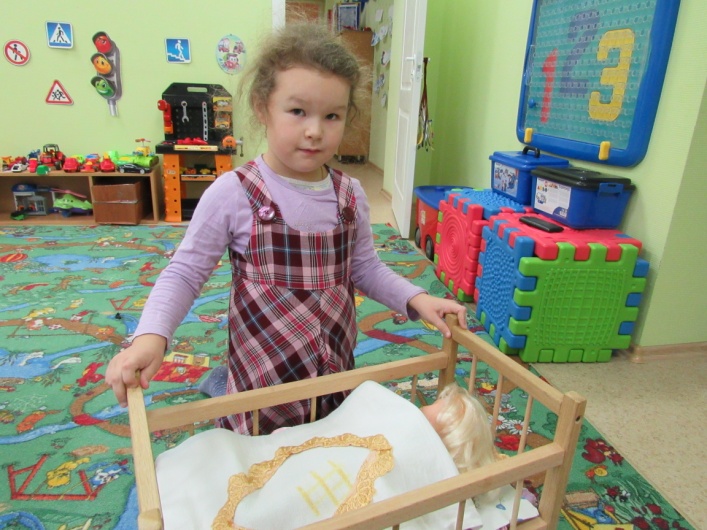 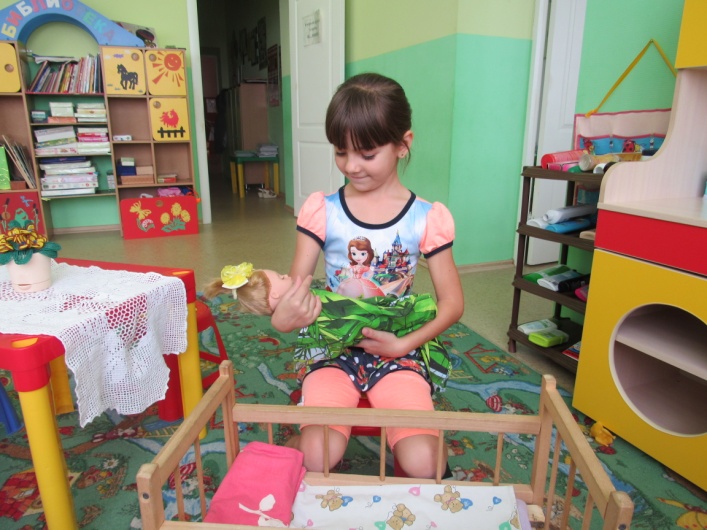 Создание  рисунков к выставке  «Моя мама -         модница.
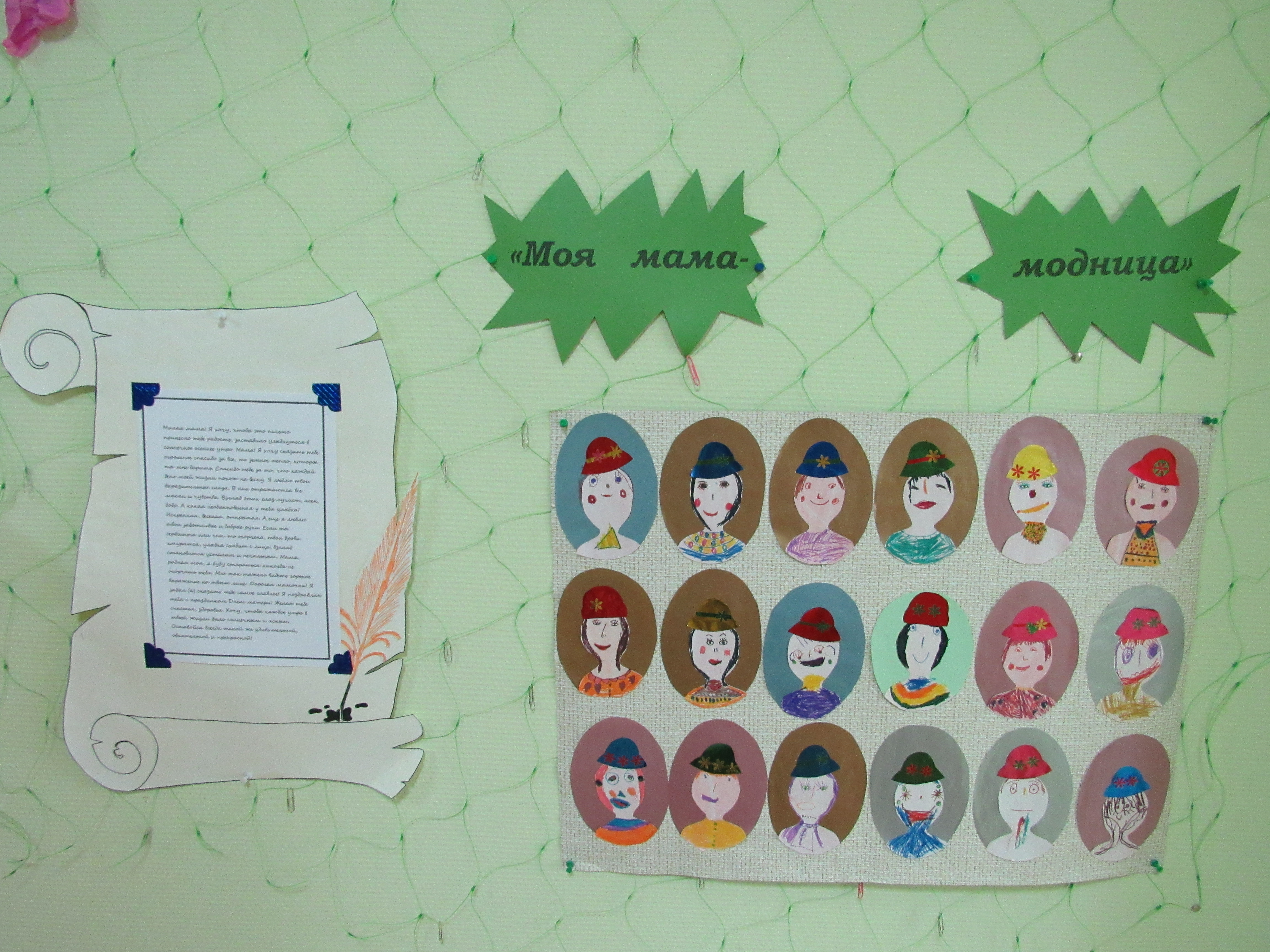 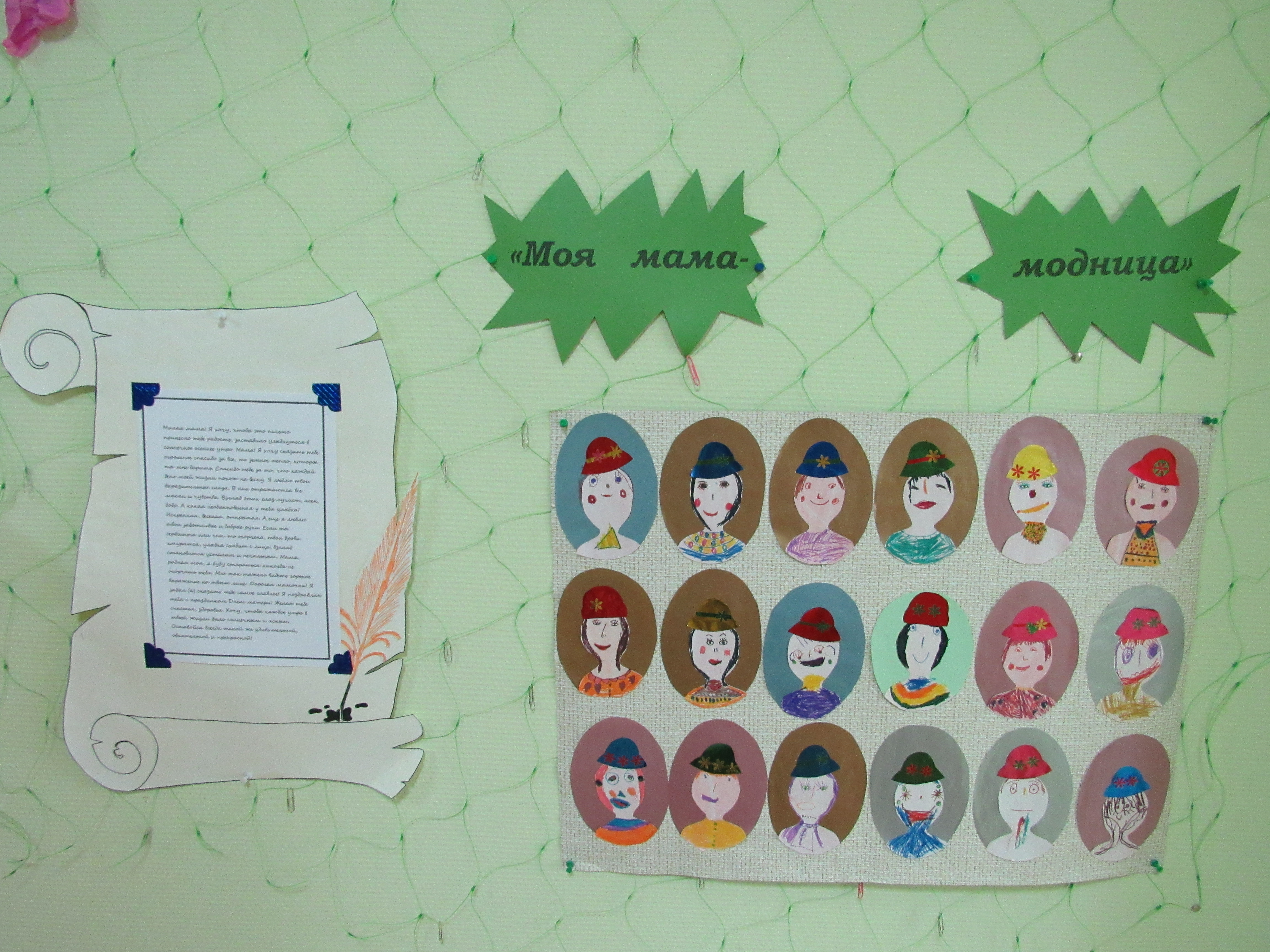 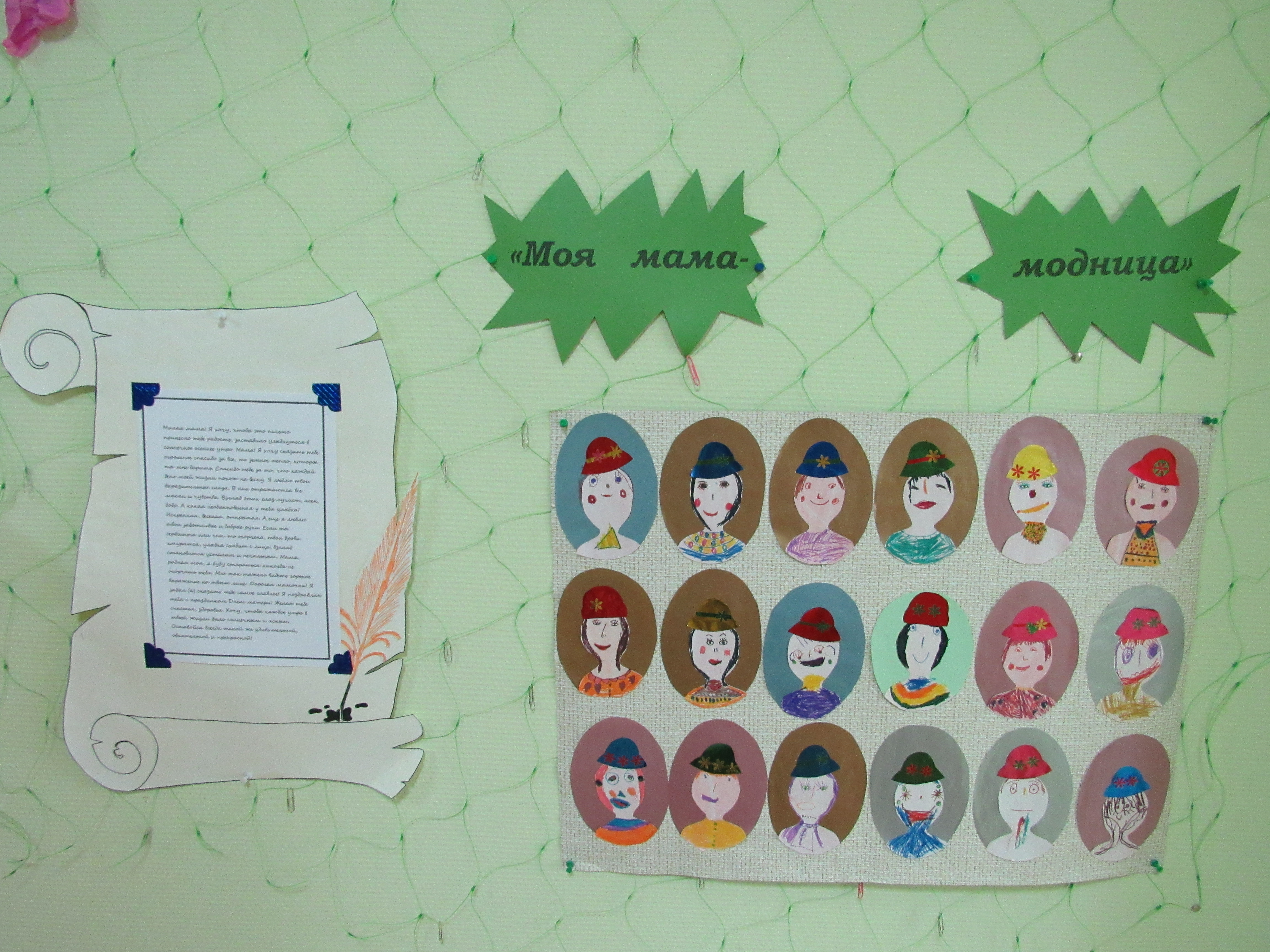 Изготовление подарков сюрпризов(Приглашение на праздник)
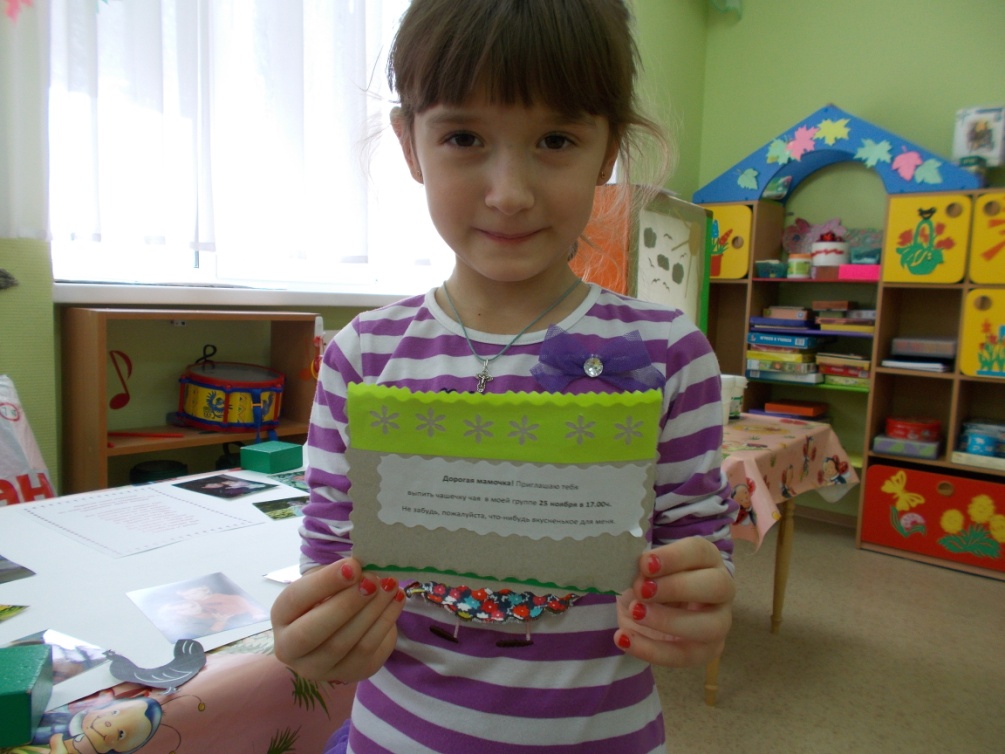 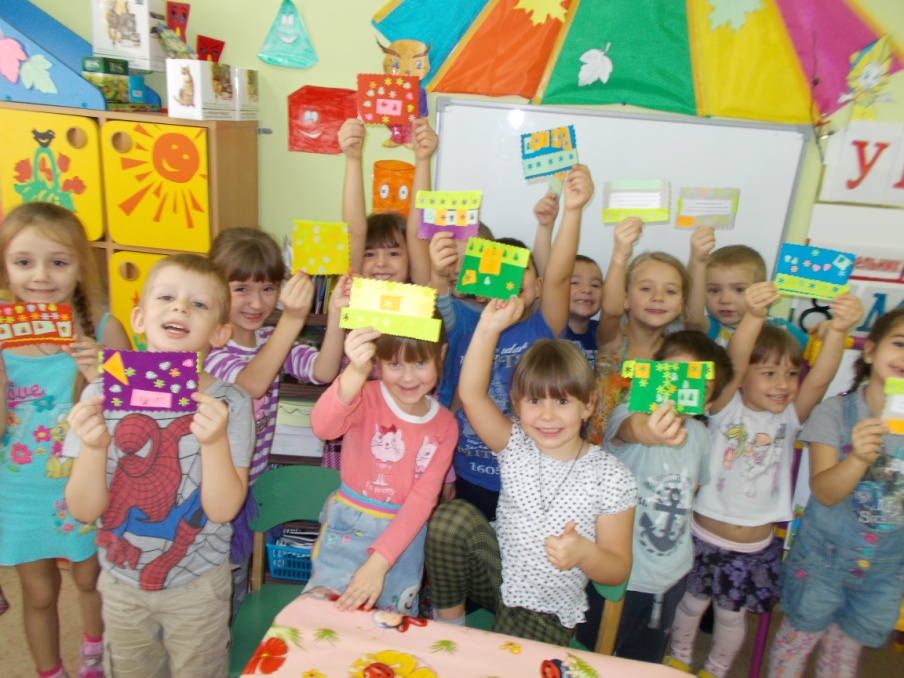 Изготовление подарков сюрпризов(поздравительные открытки)
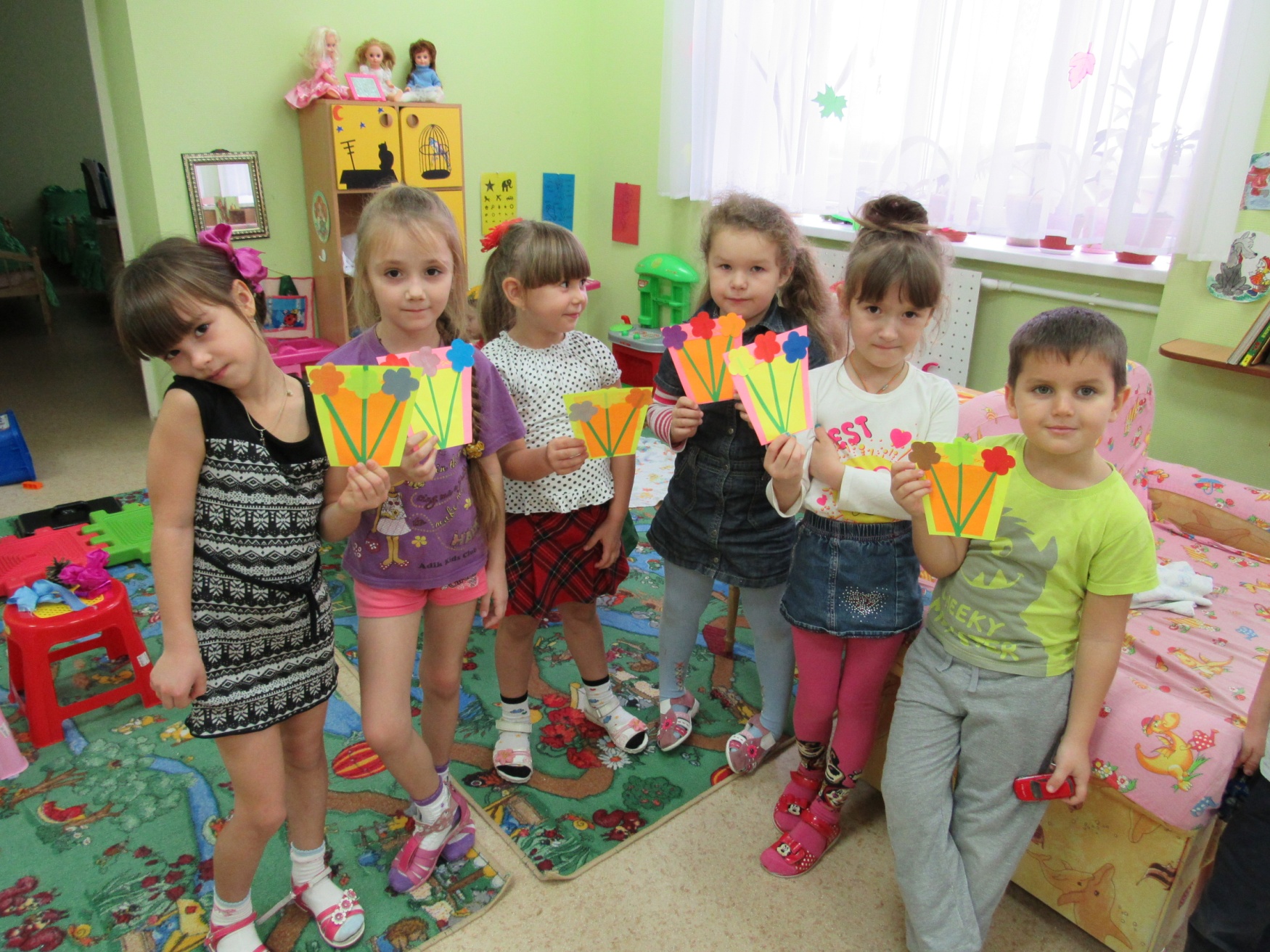 Изготовление атрибутов к празднику (цветы из гофрированной бумаги, открытки- приветствия с тёплыми словами, ладошки для солнышка)
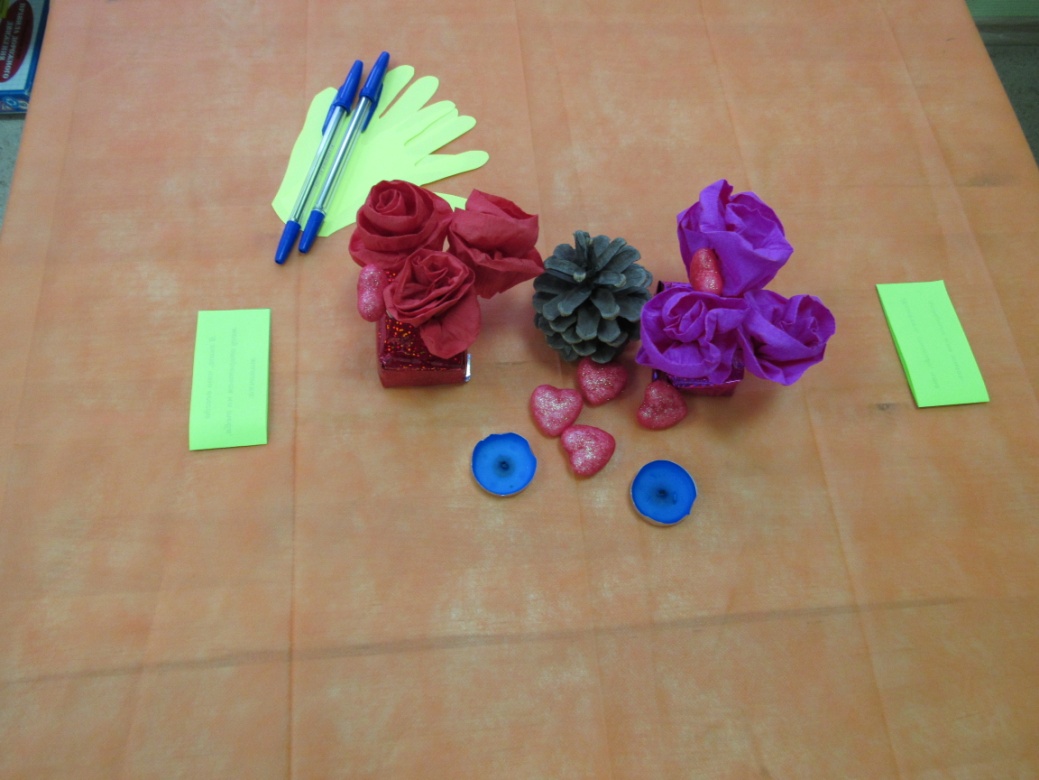 Прослушивание и разучивание   песен о маме с использованием музыкальных инструментов.
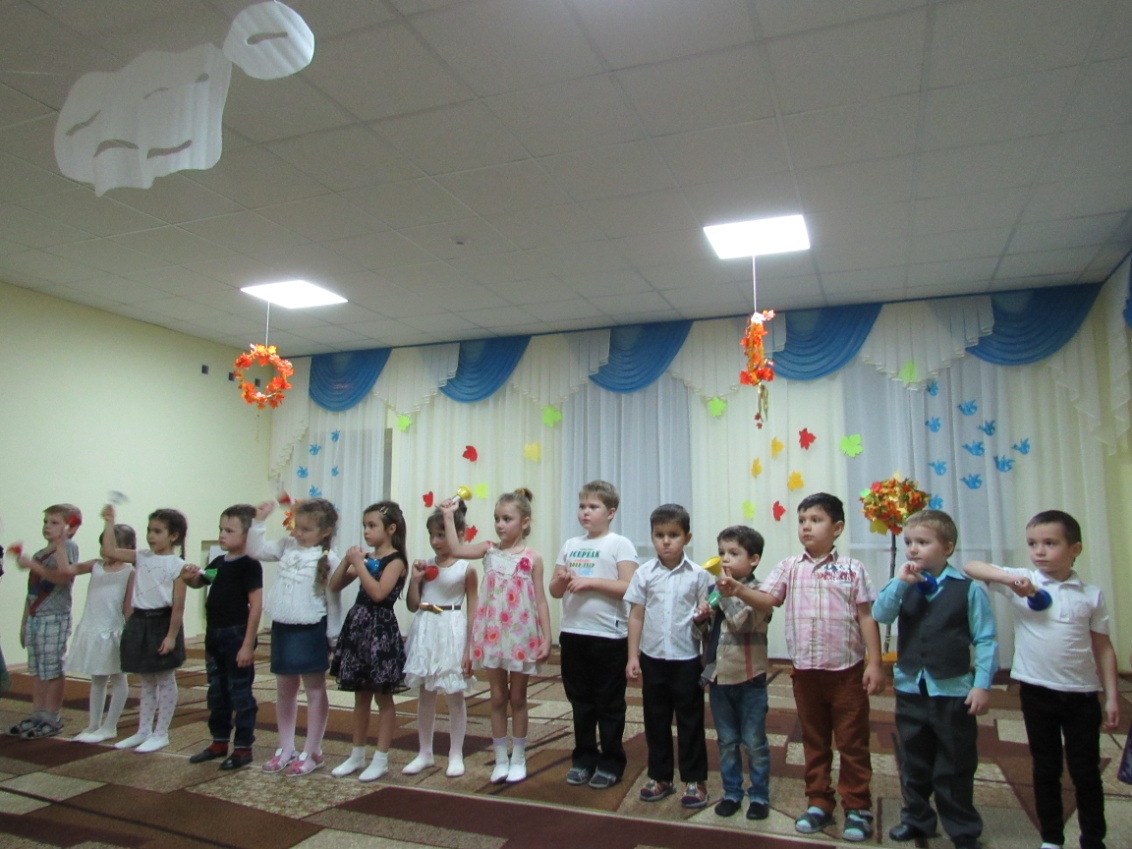 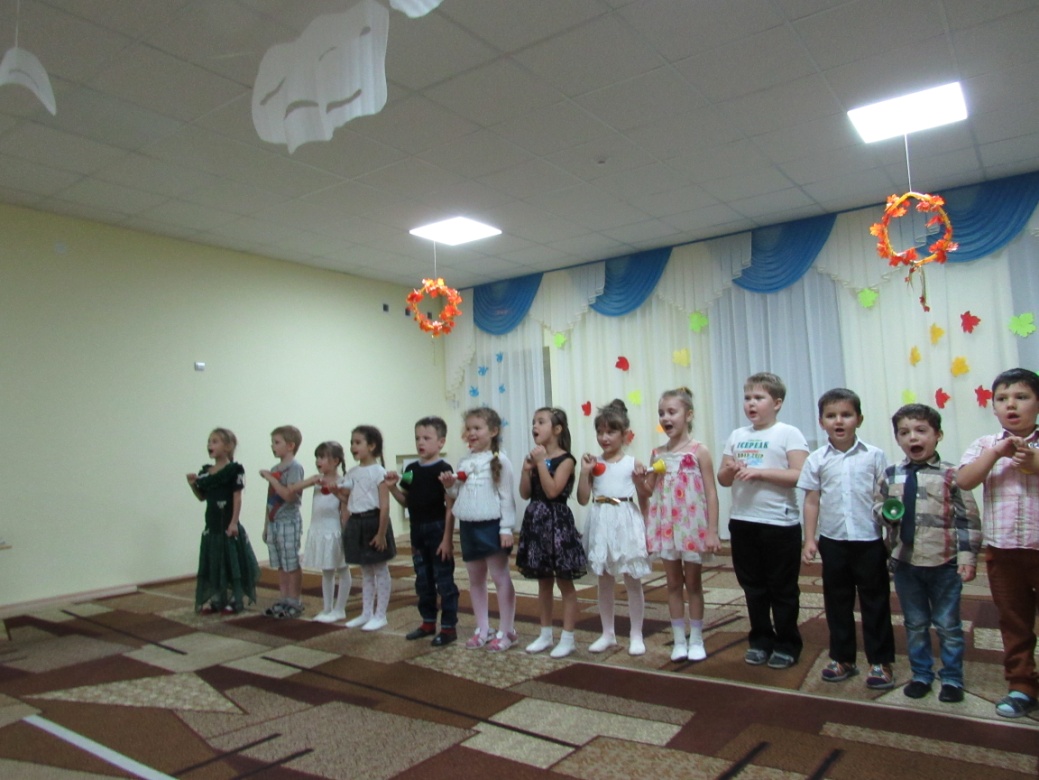 Подготовка сказки для теневого театра «Как котёнок искал свою маму».
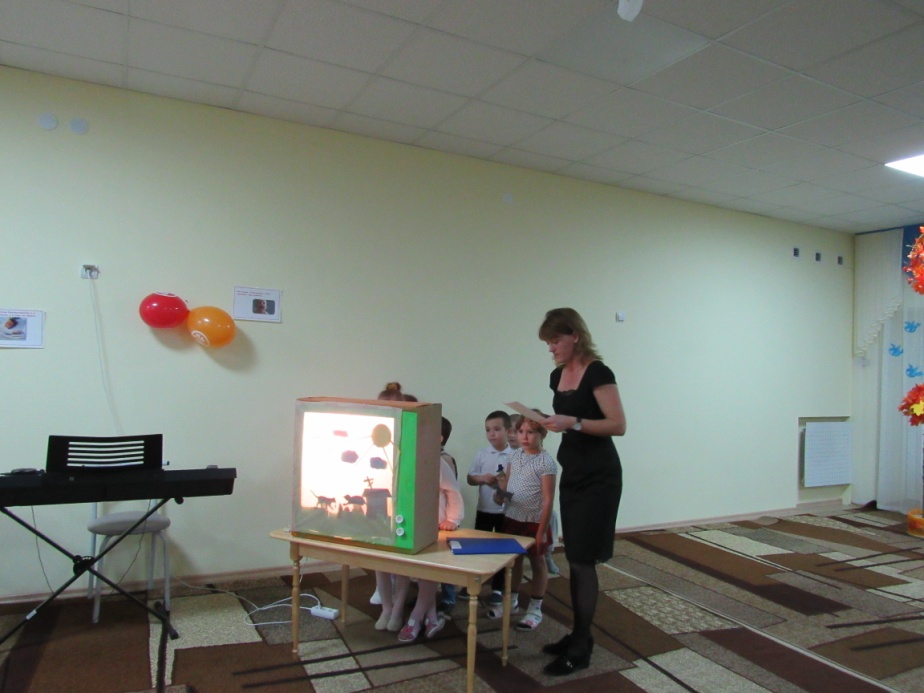 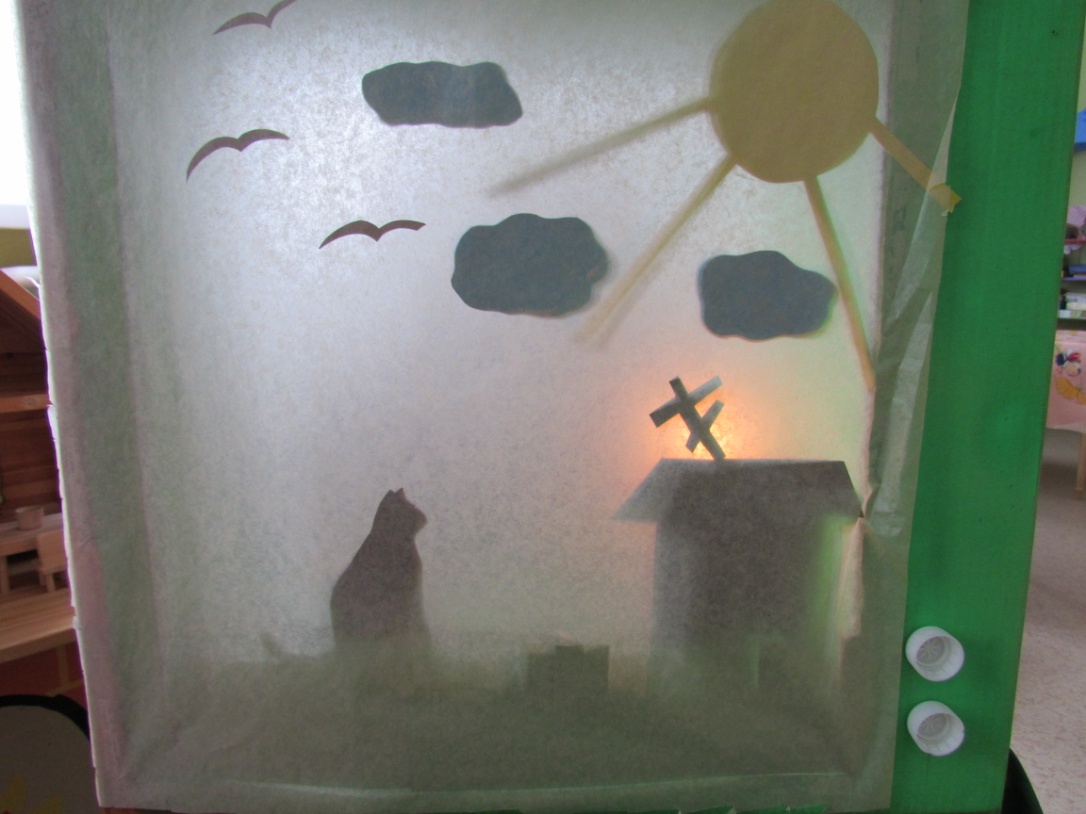 Работа по проекту с родителями
Консультирование родителей по теме проекта.
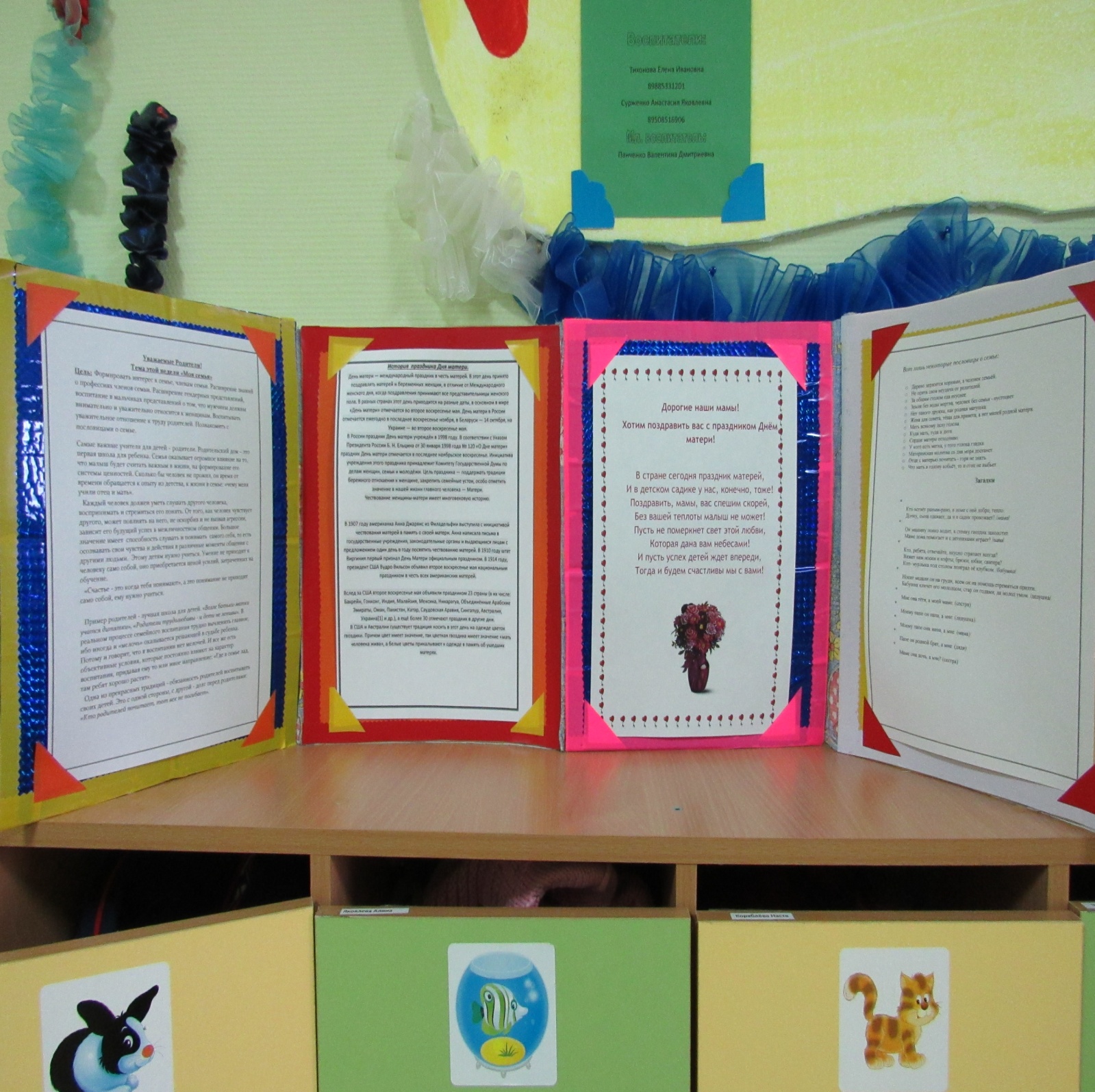 Помощь в оформлении  материала для книги.
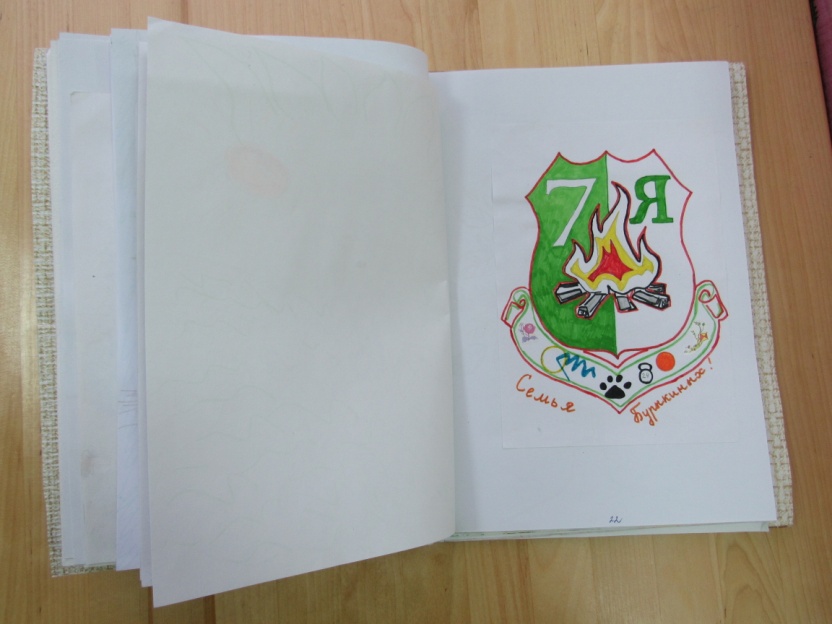 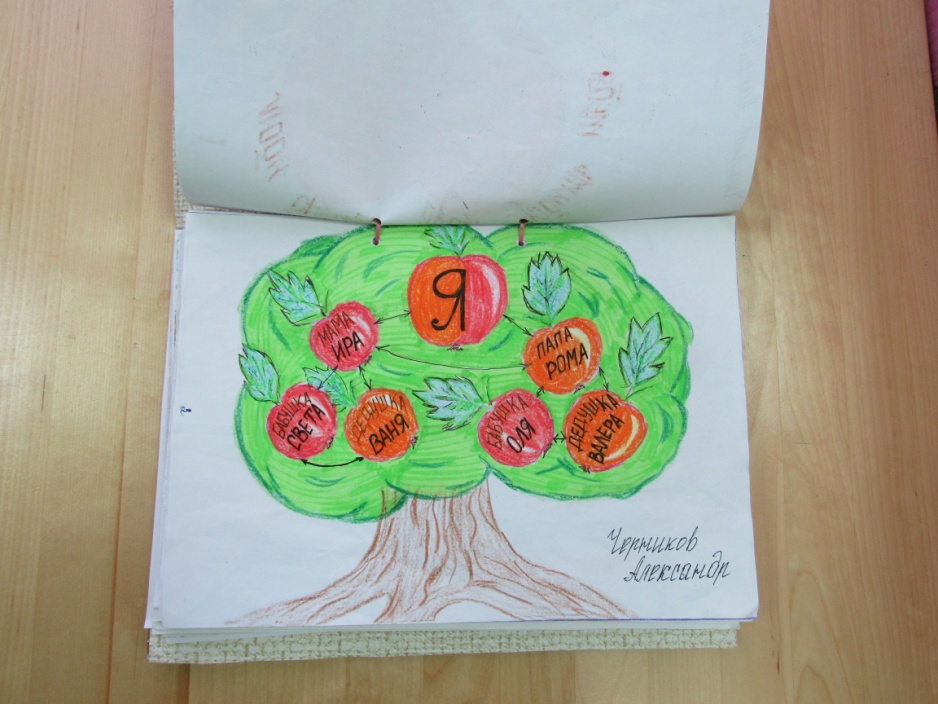 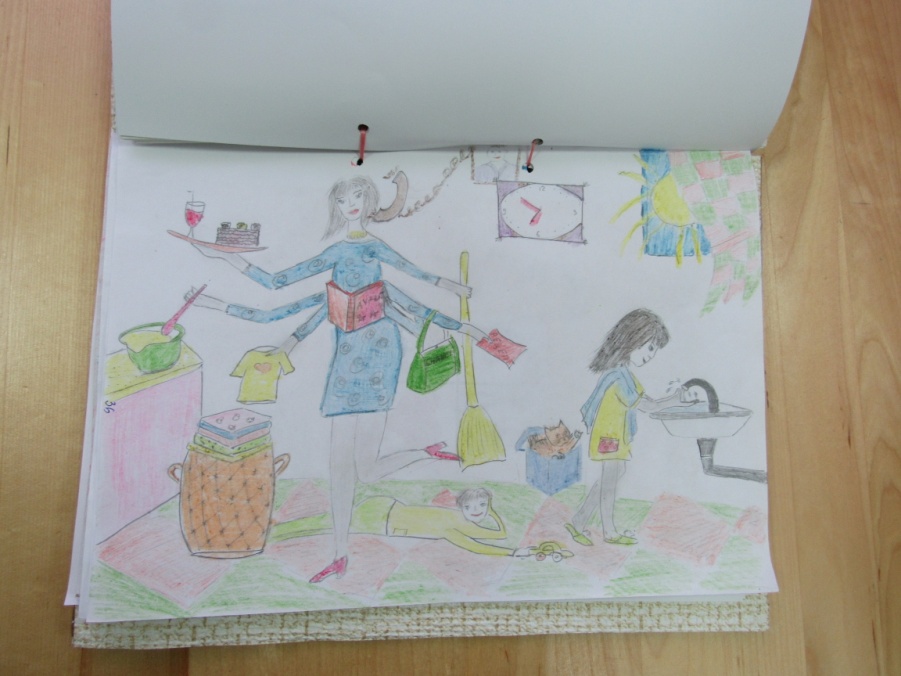 Совместное оформление 
музыкального зала шарами, 
высказываниями о маме.
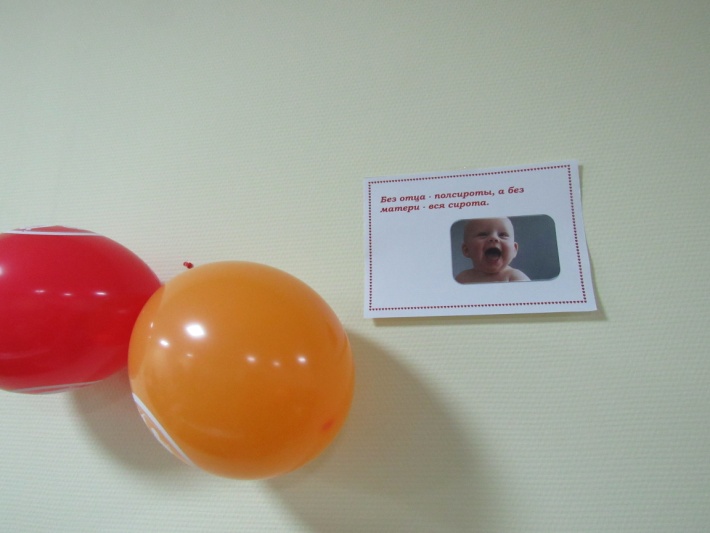 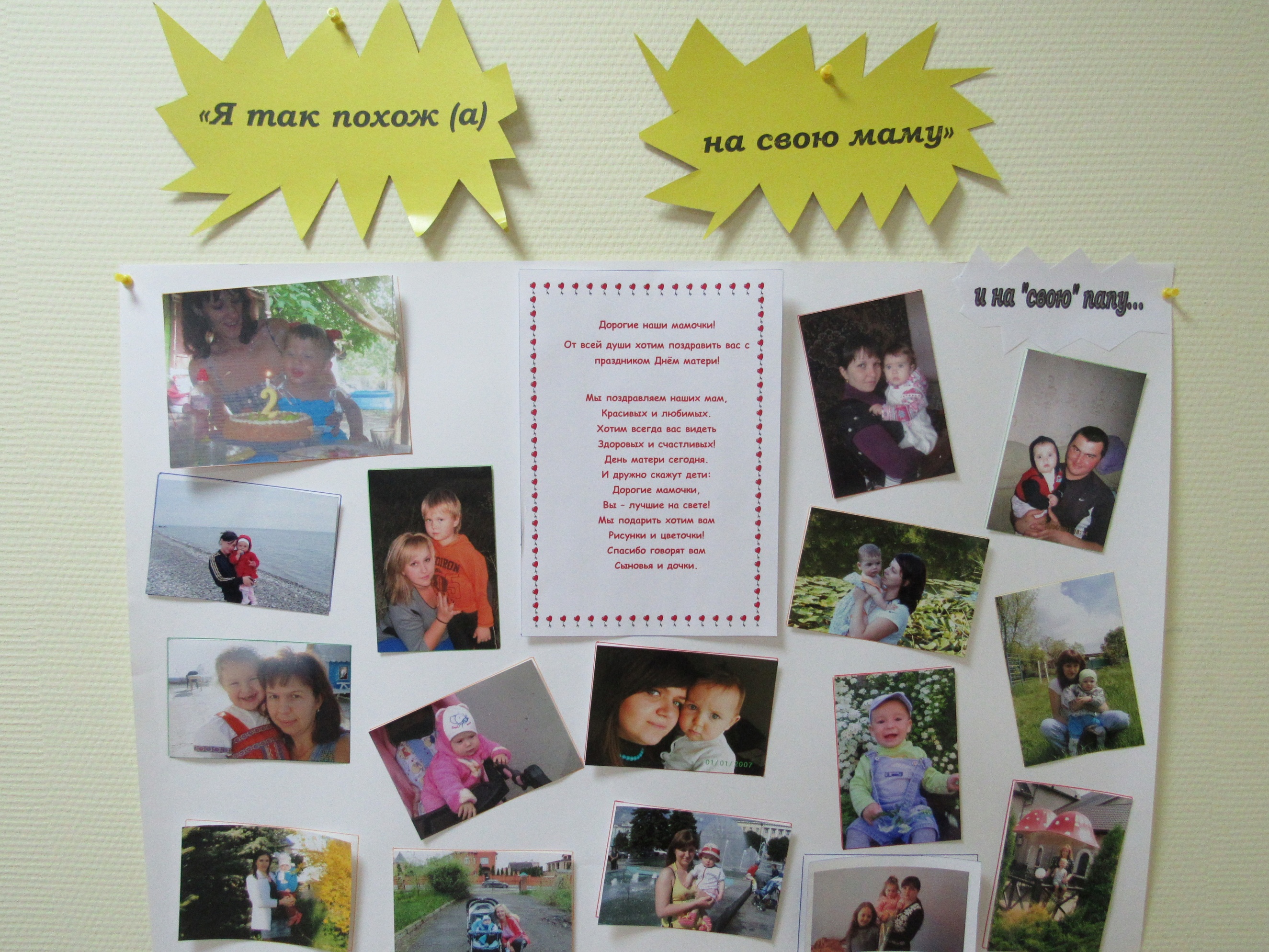 Принести     фото.
3 этап.  Заключительный
Выпуск книги «Семейный альбом».
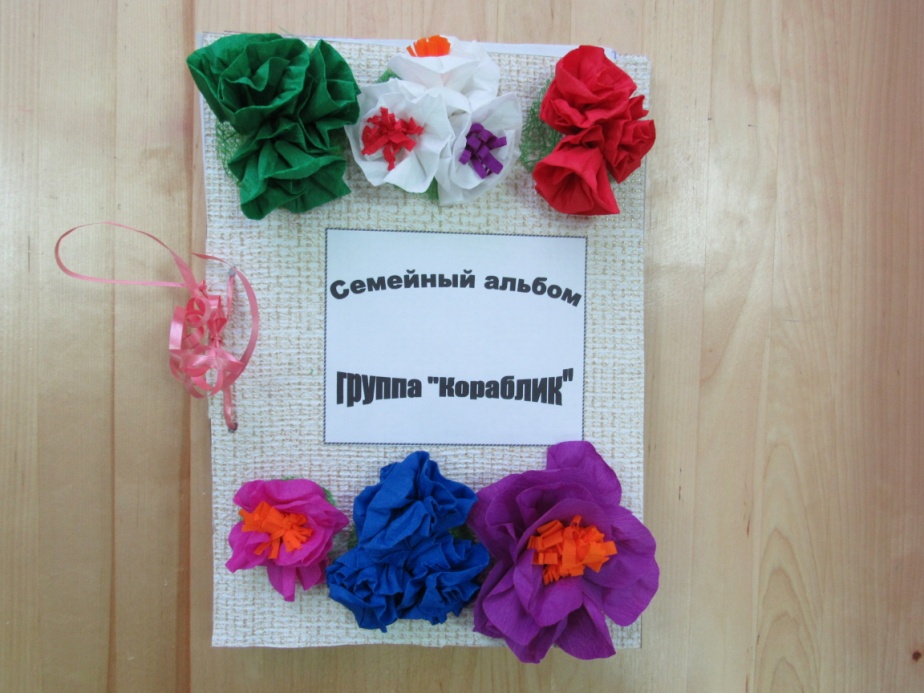 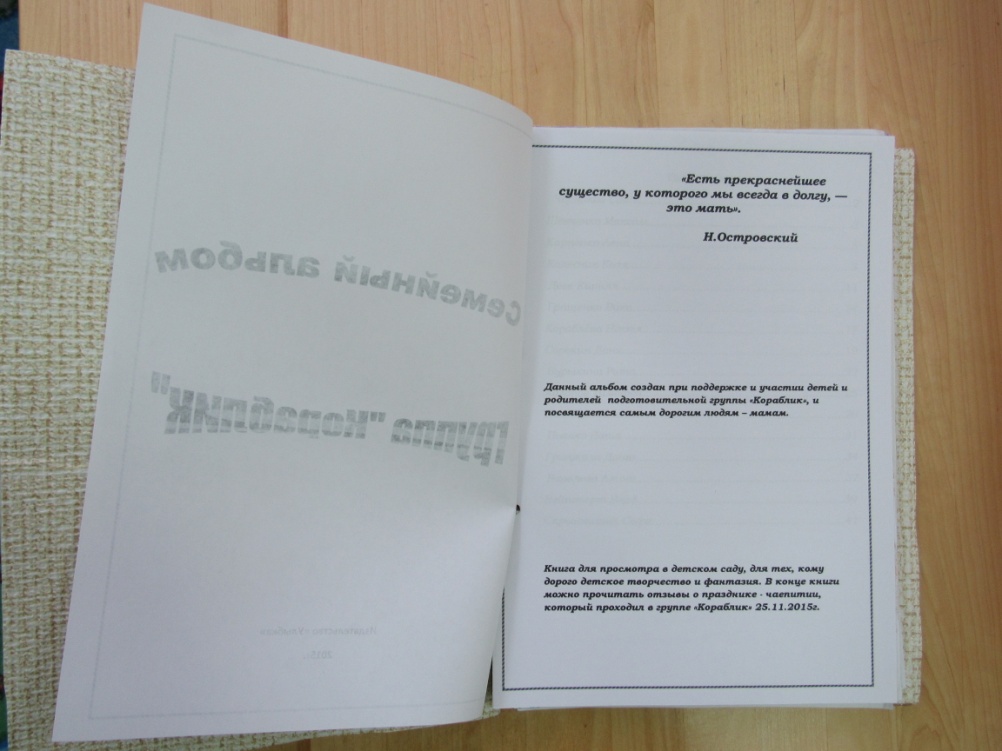 Стенгазета – поздравление  с  праздником
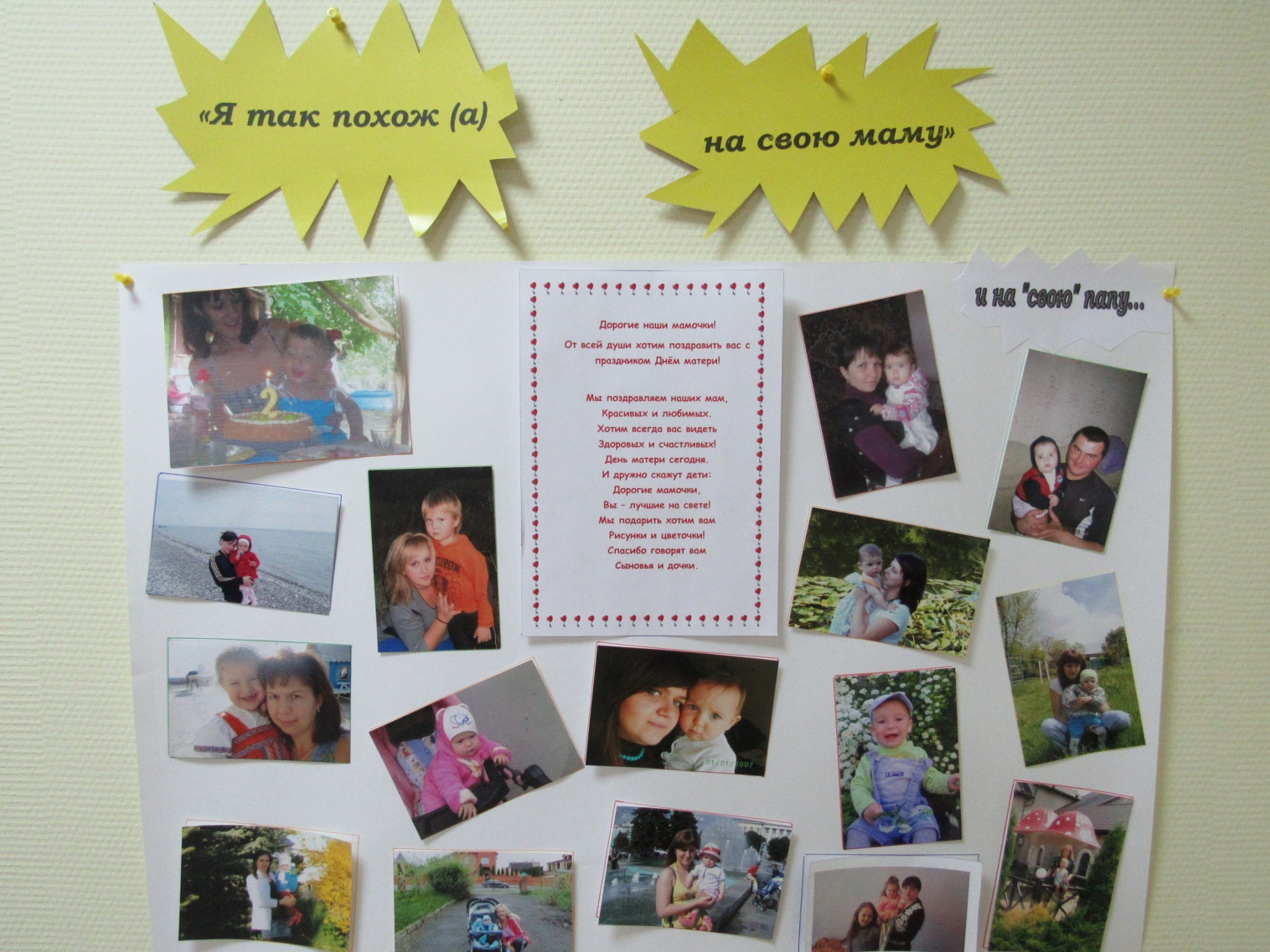 Выставка портретов  «Моя мама -  модница»
Совместное чаепитие с мамами
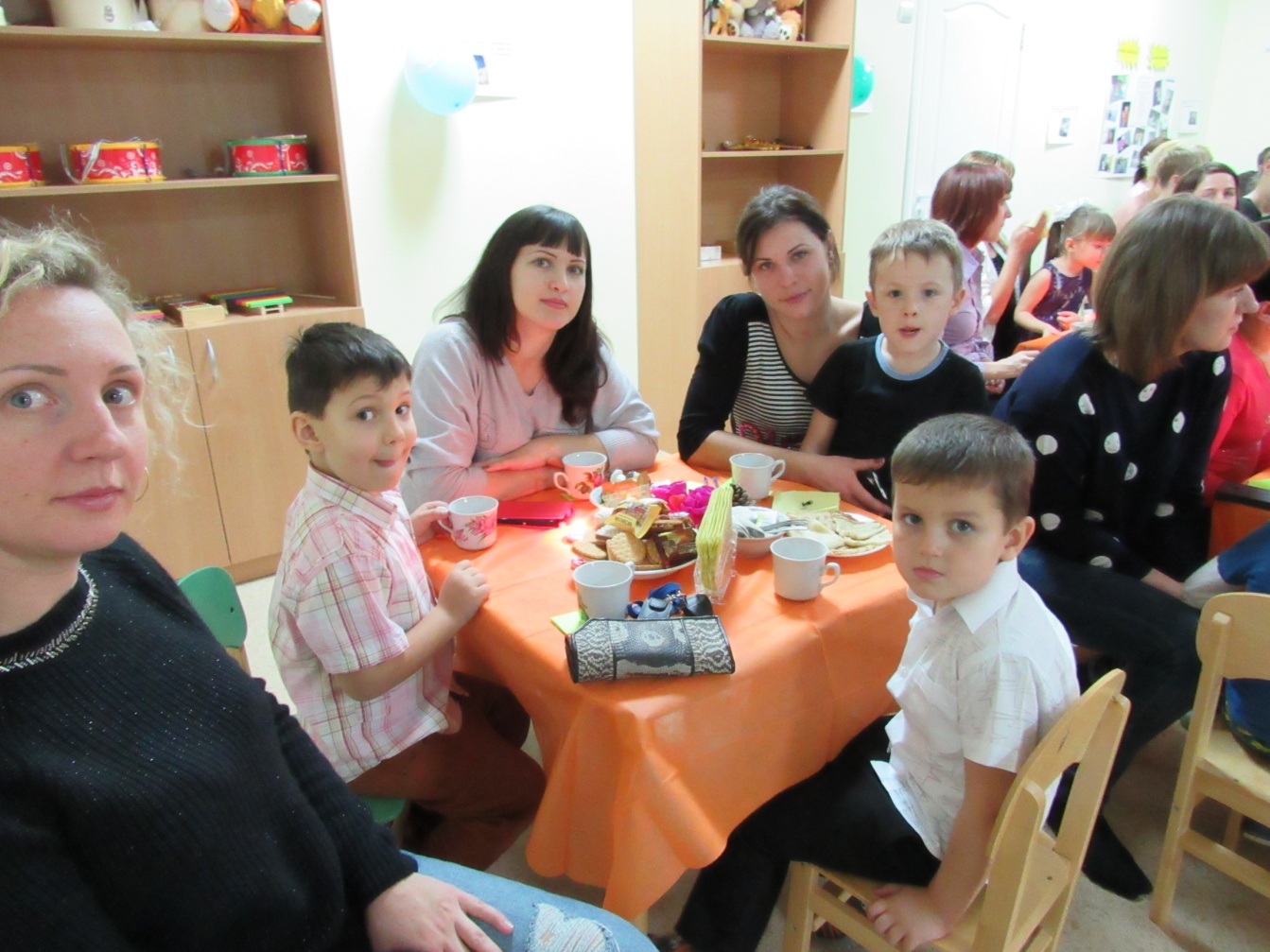 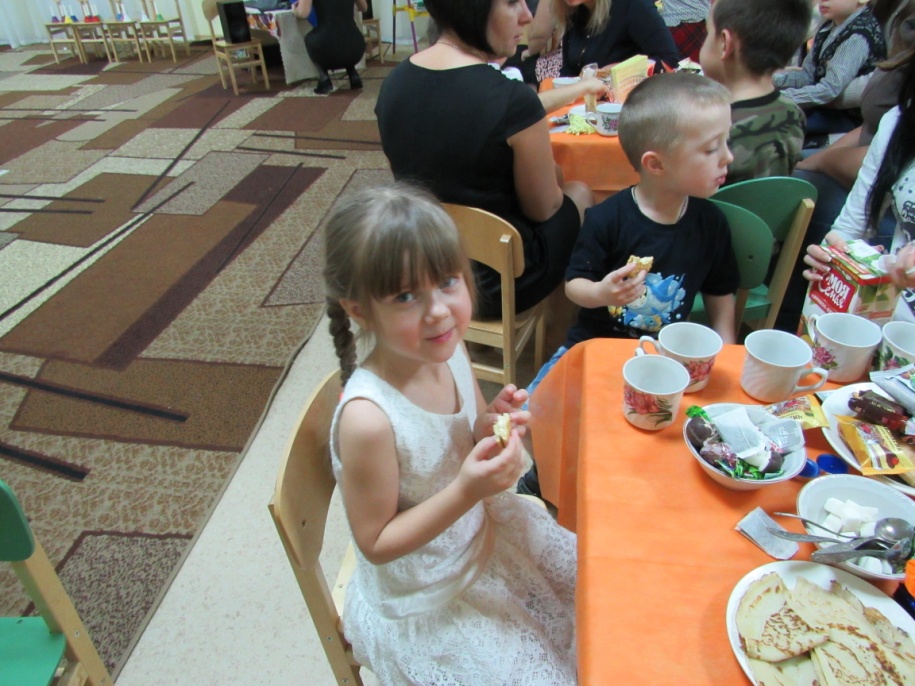 Музыкальная открытка
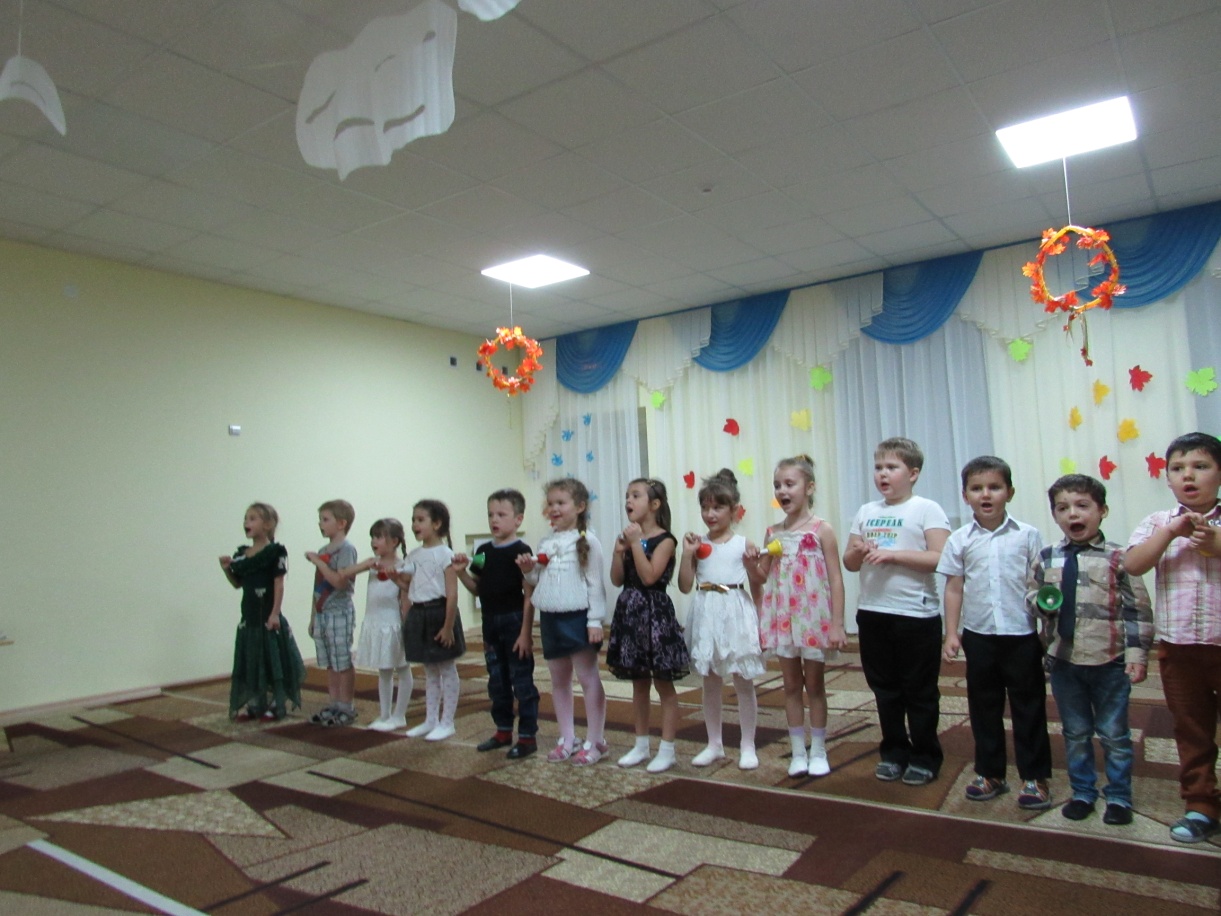 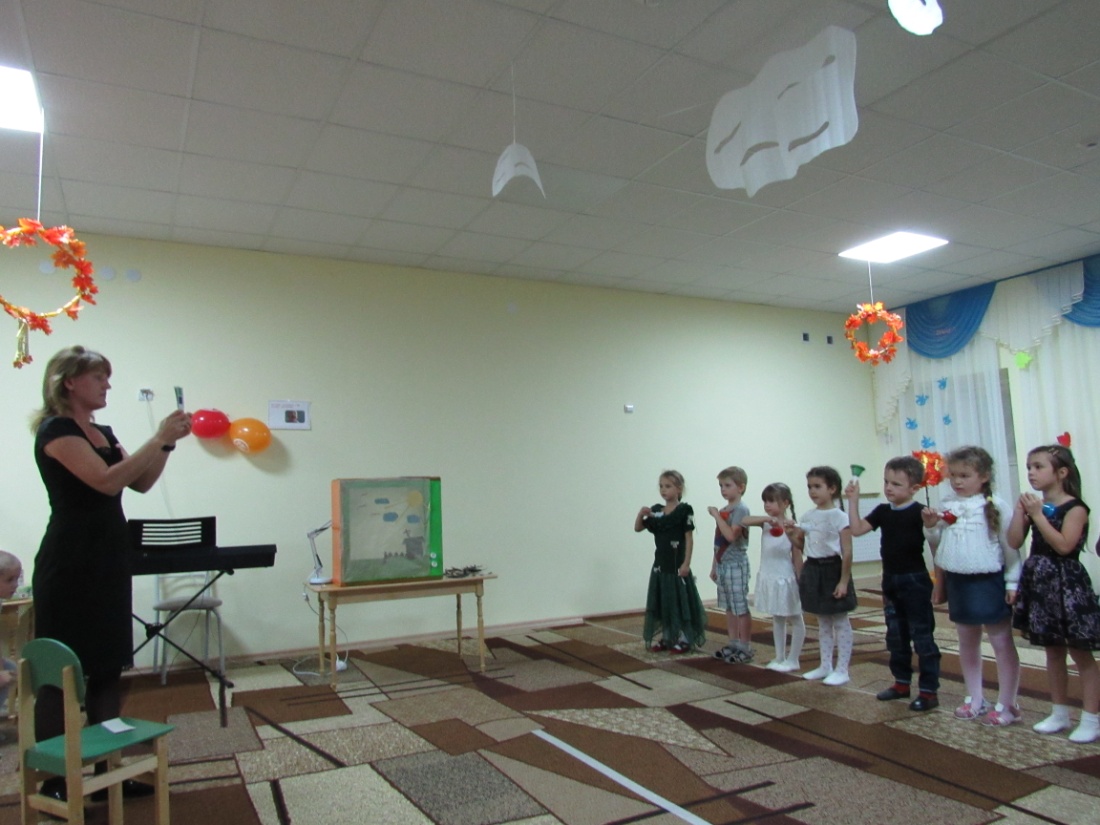 Показ сказки «Как котёнок искал свою маму»
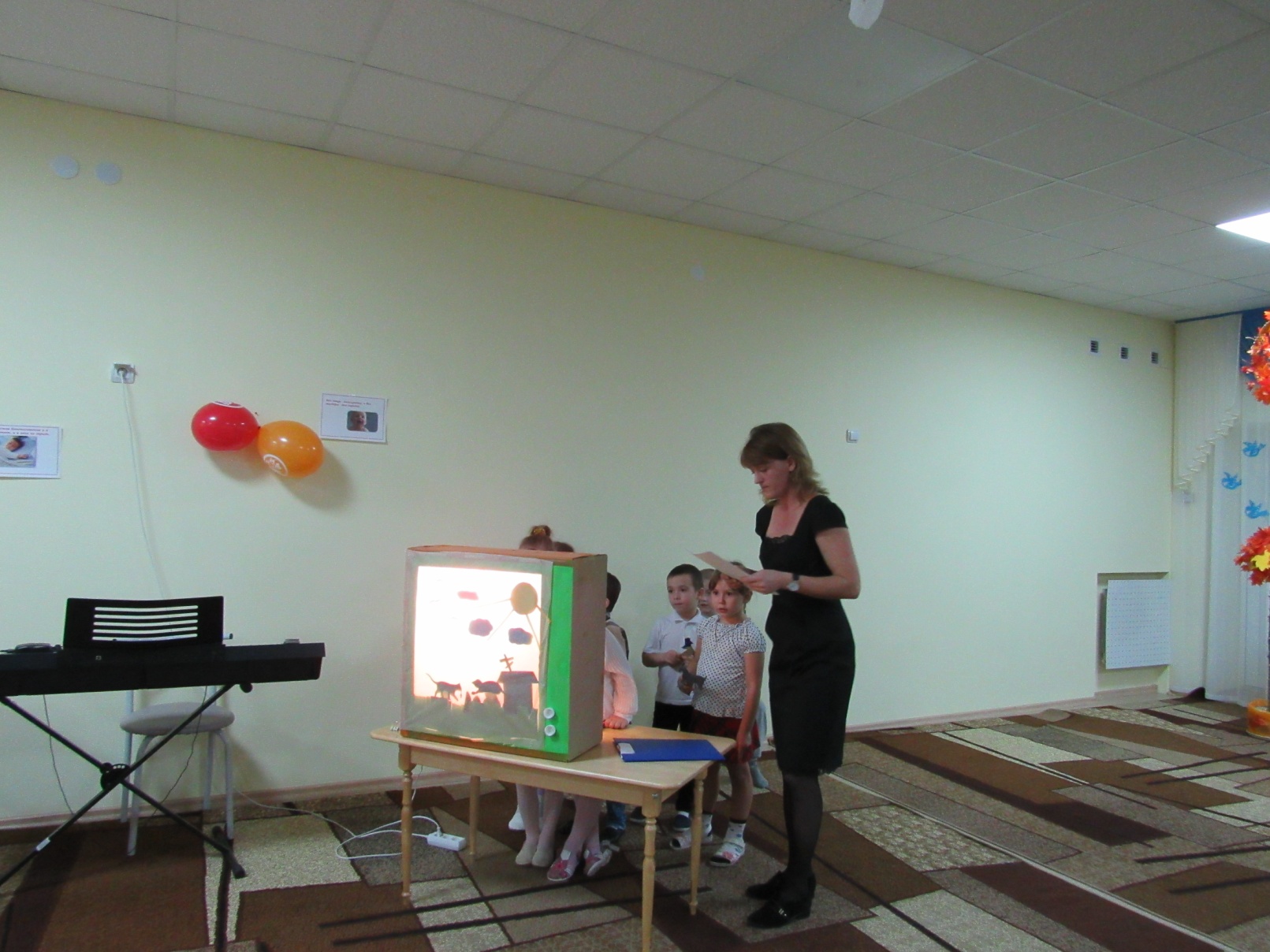 Участие в конкурсах
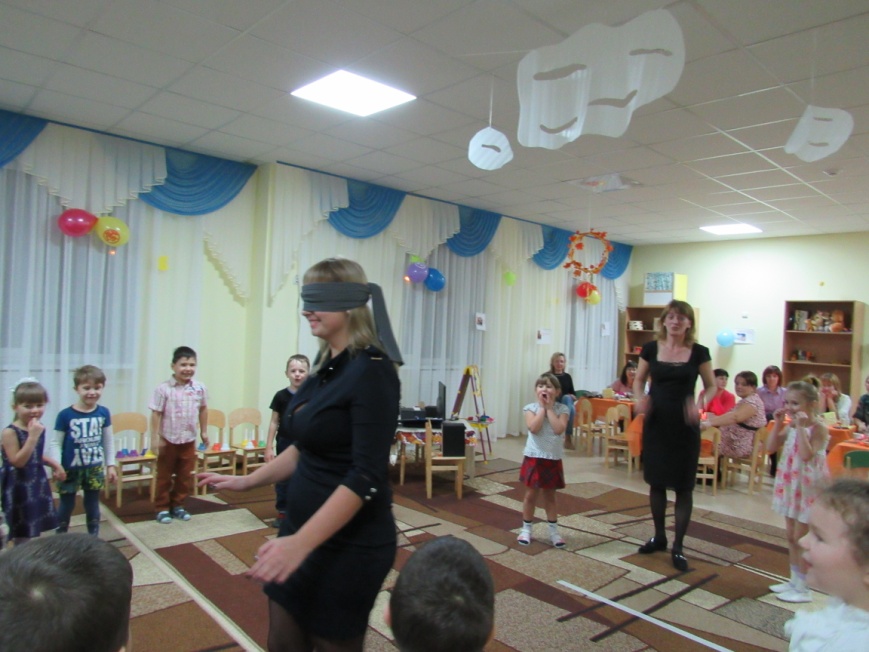 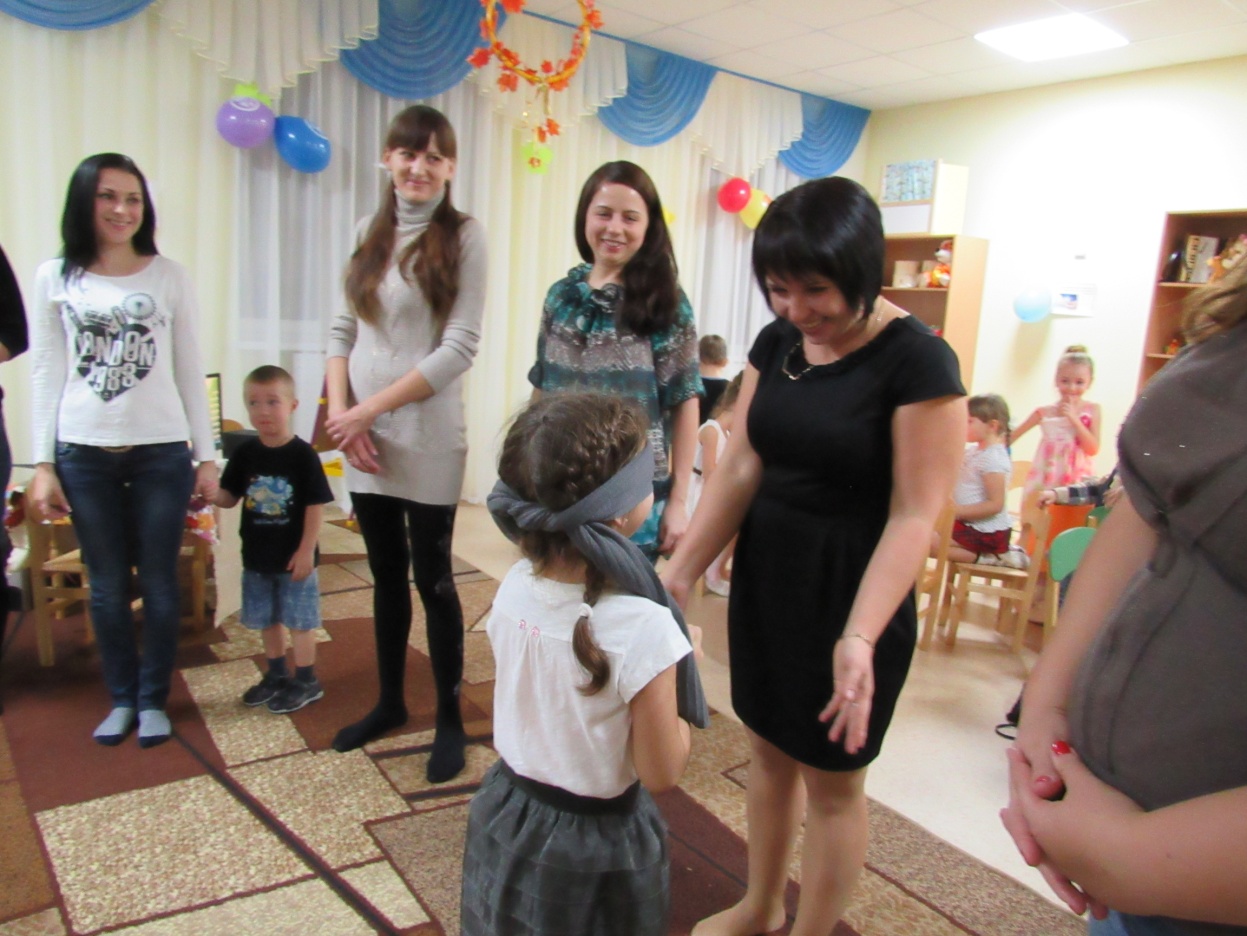 Создание солнышка - благодарности  «Я благодарен тебе за…»
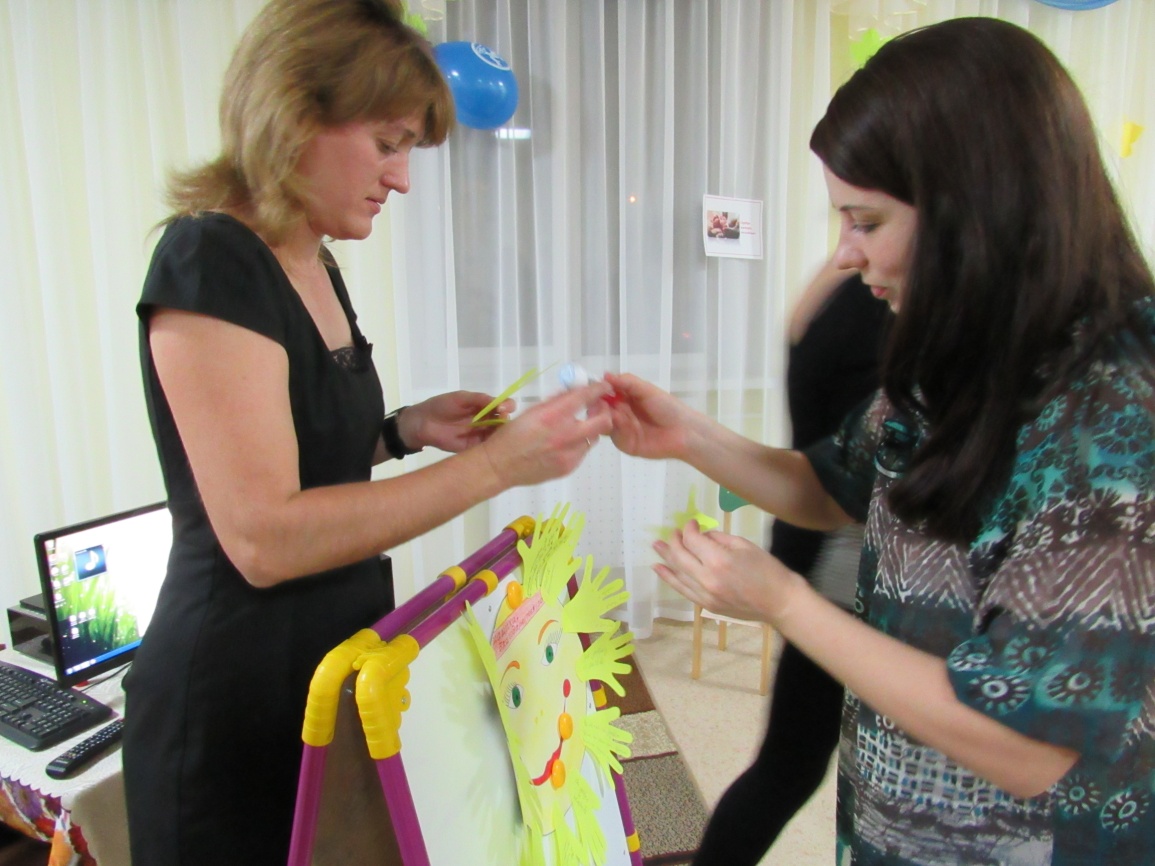 Видеорепортаж  «Наши  мамы»
Ну, очень вкусные конфеты…
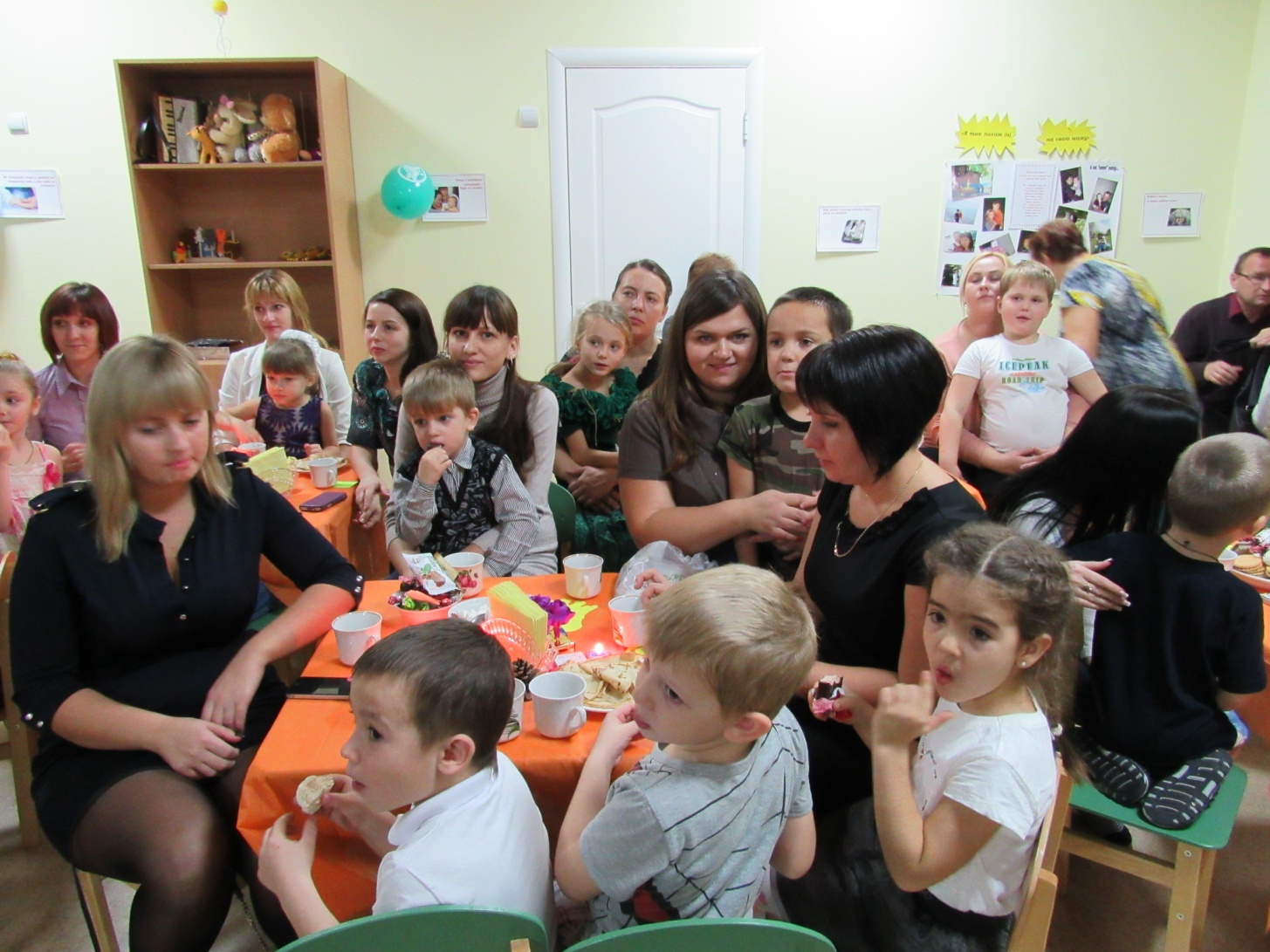 Диагностика умения детьми составлять   рассказы
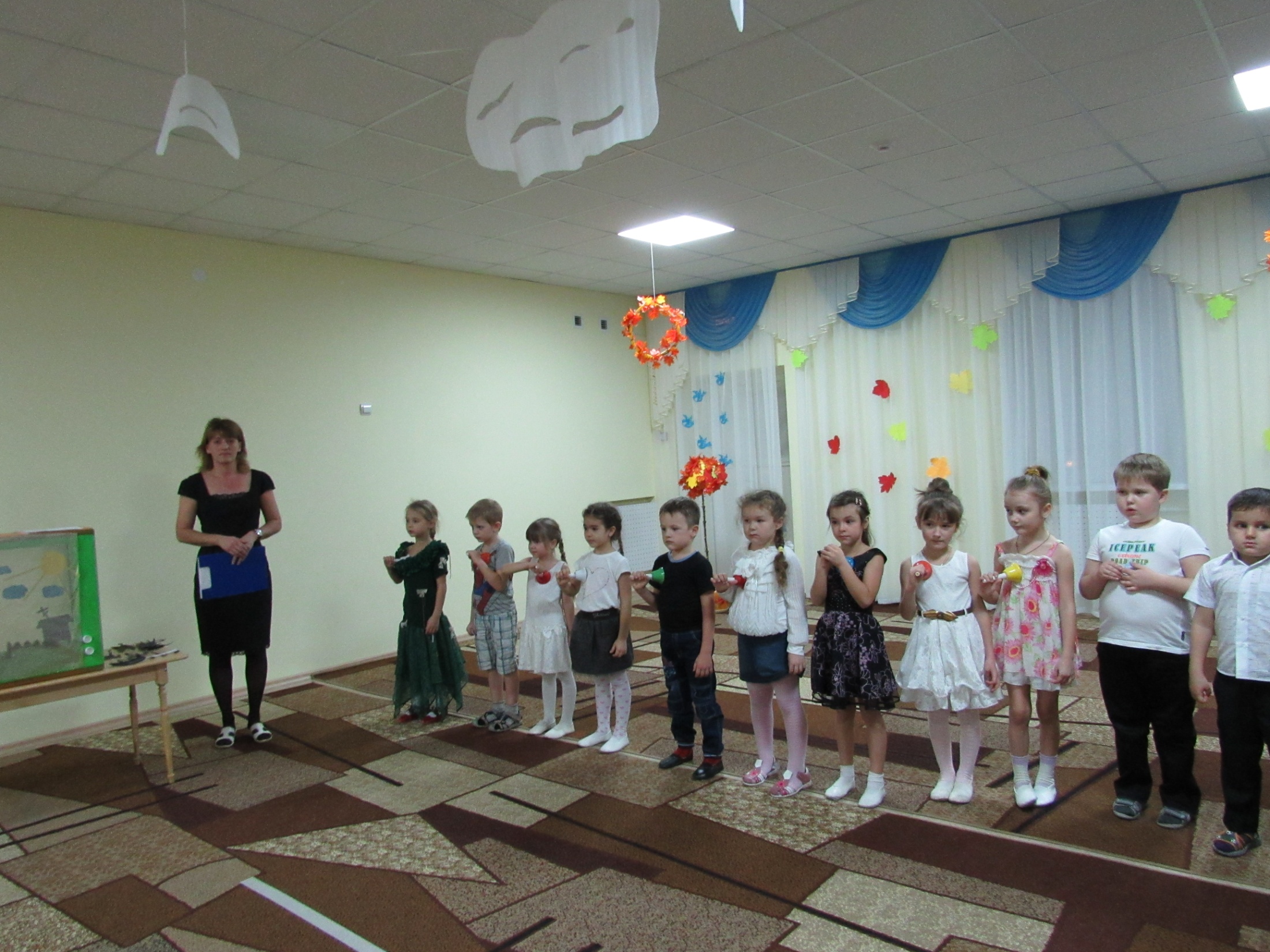 Сотрудничество с социумом
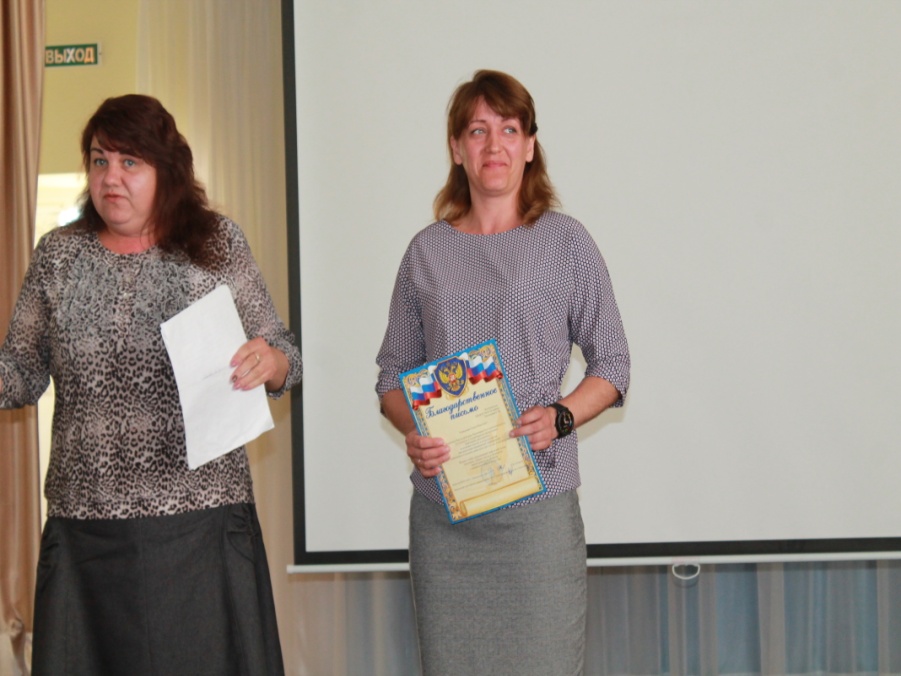 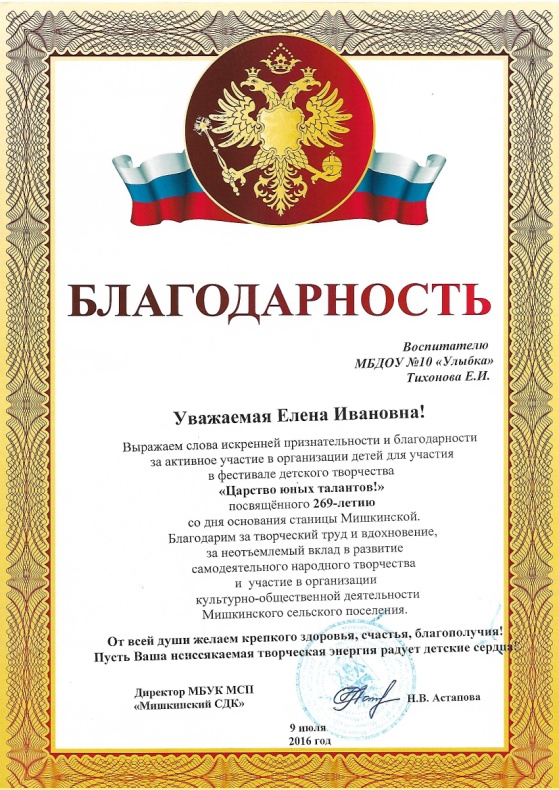 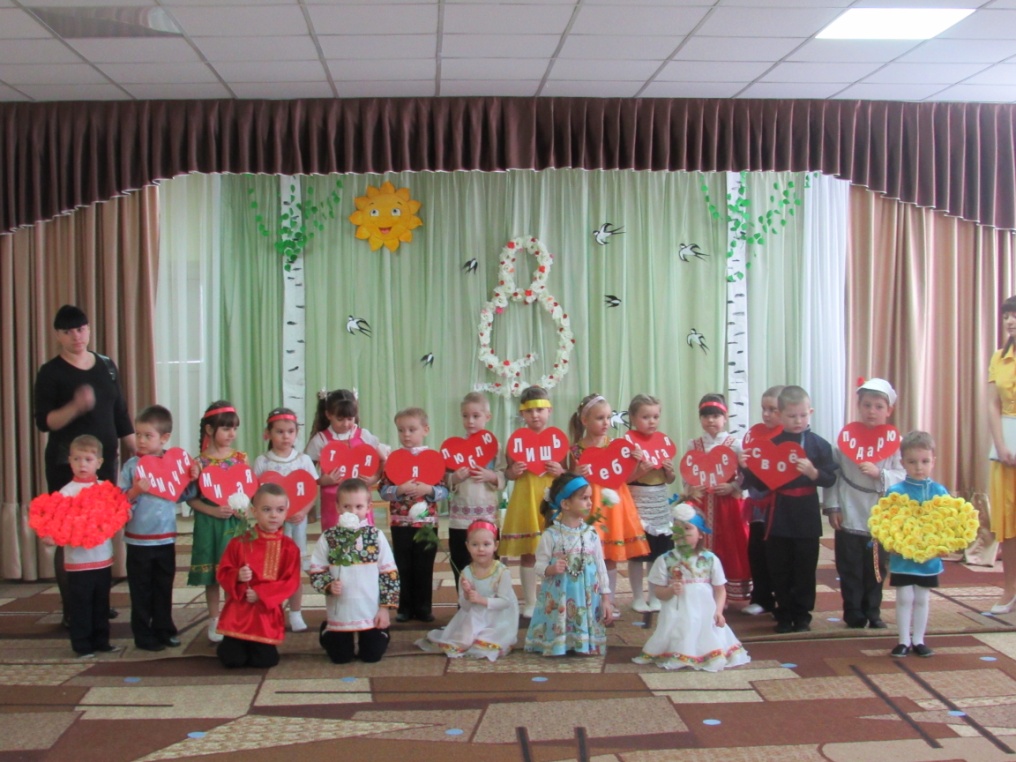 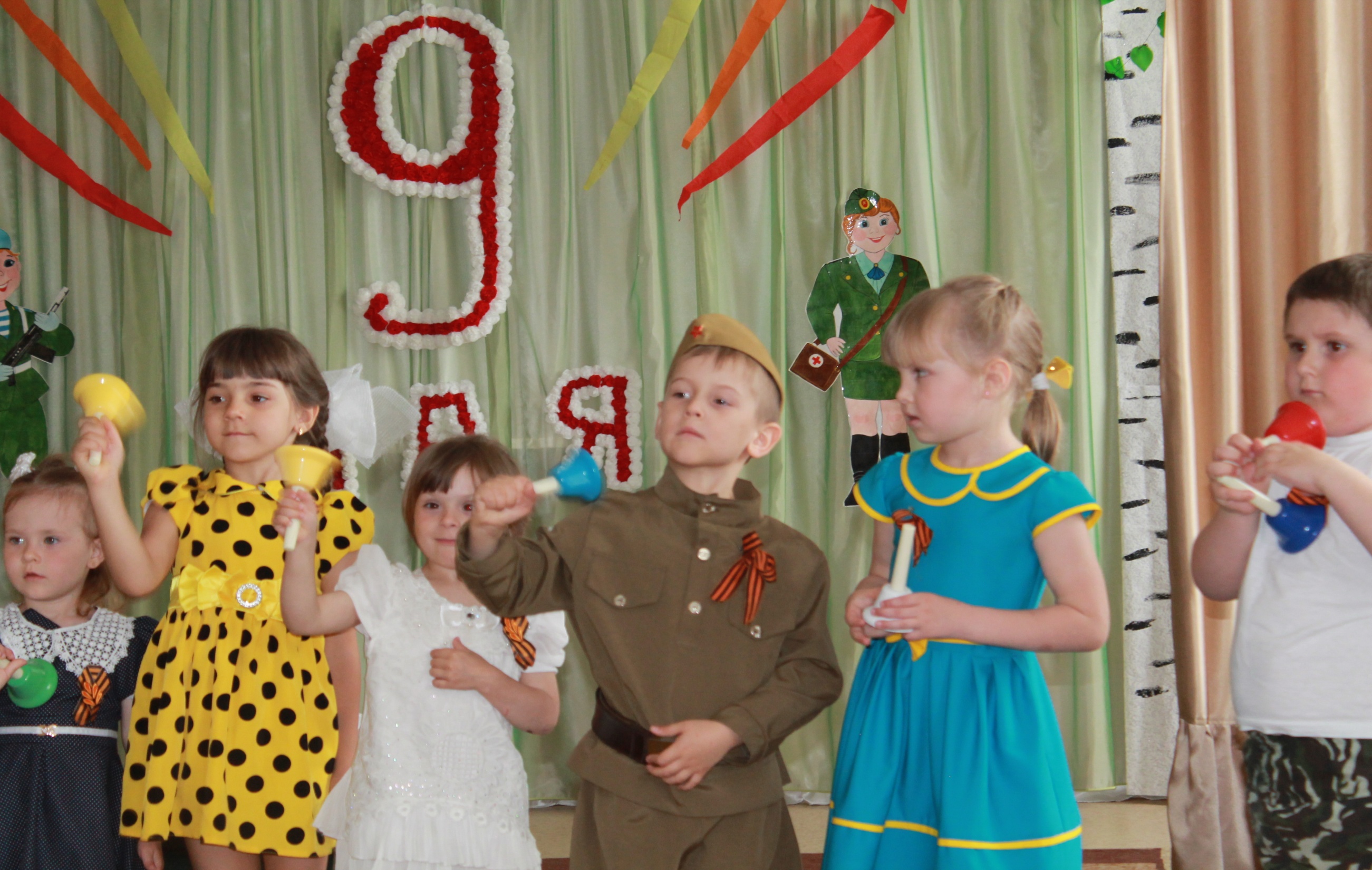 «Музыкальная капель»      Участие в фестивалях
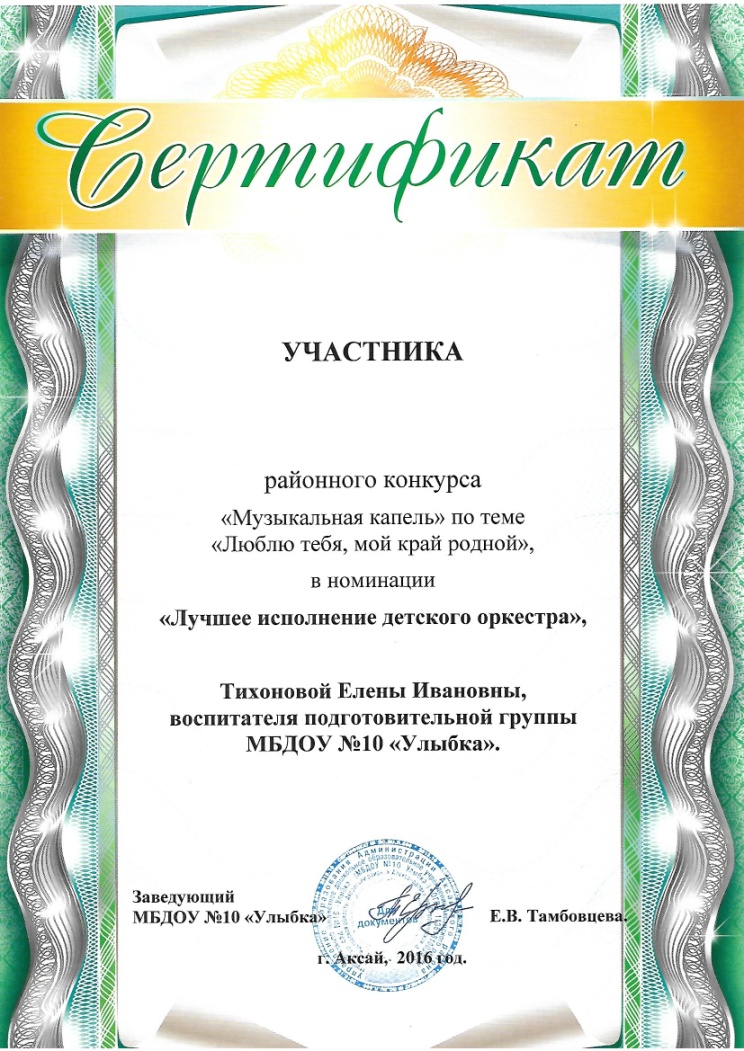 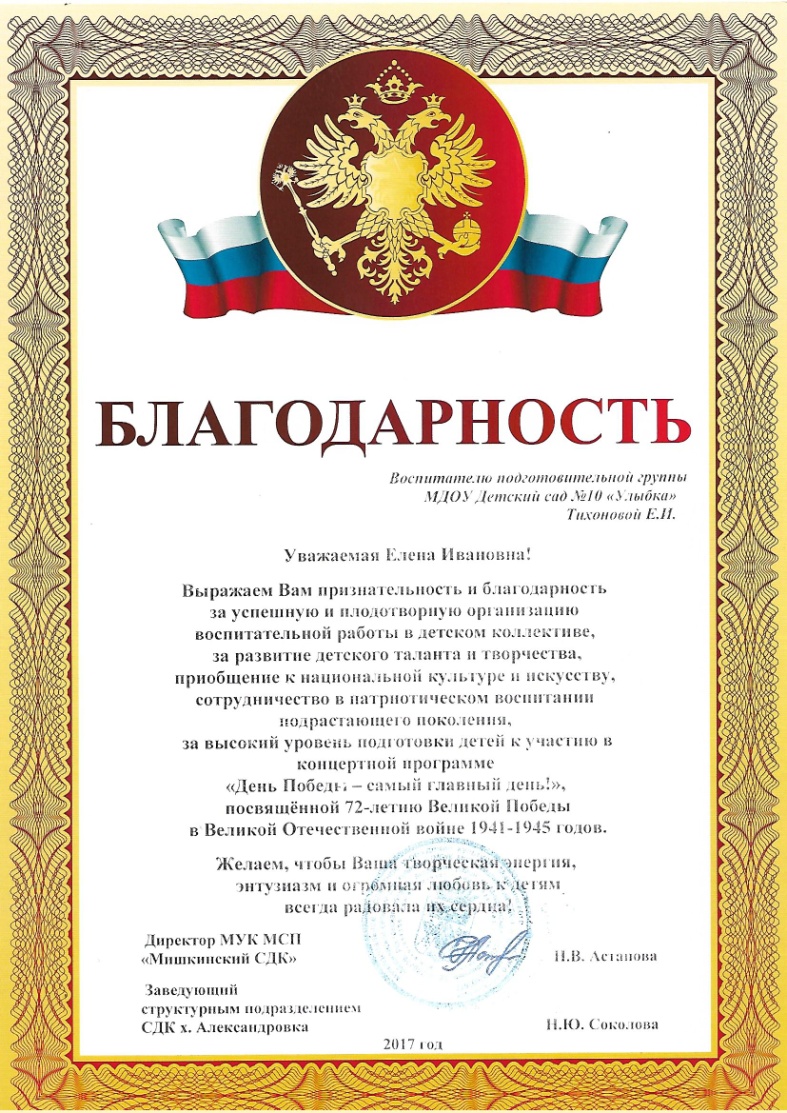 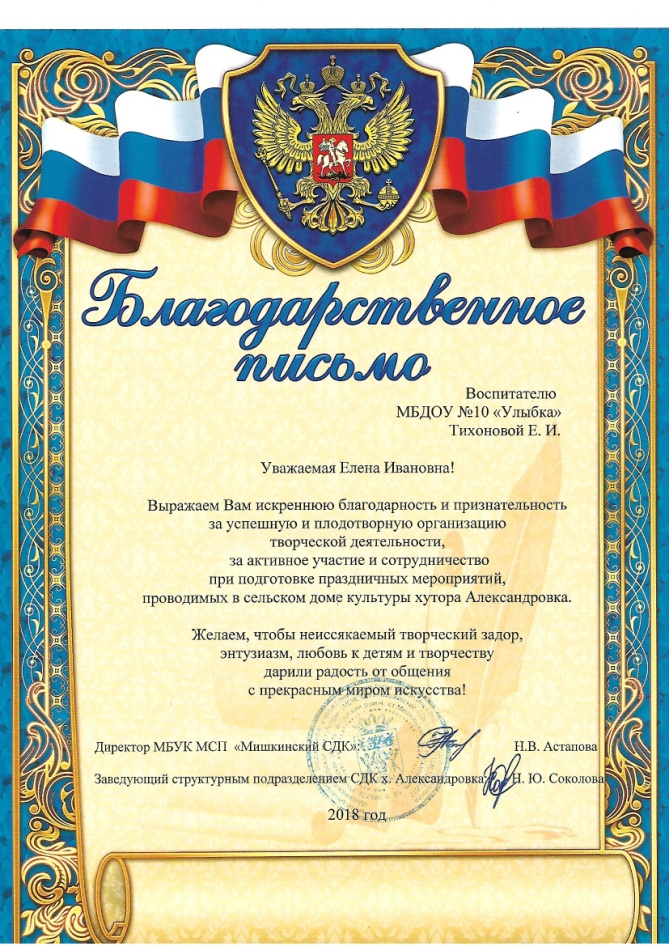 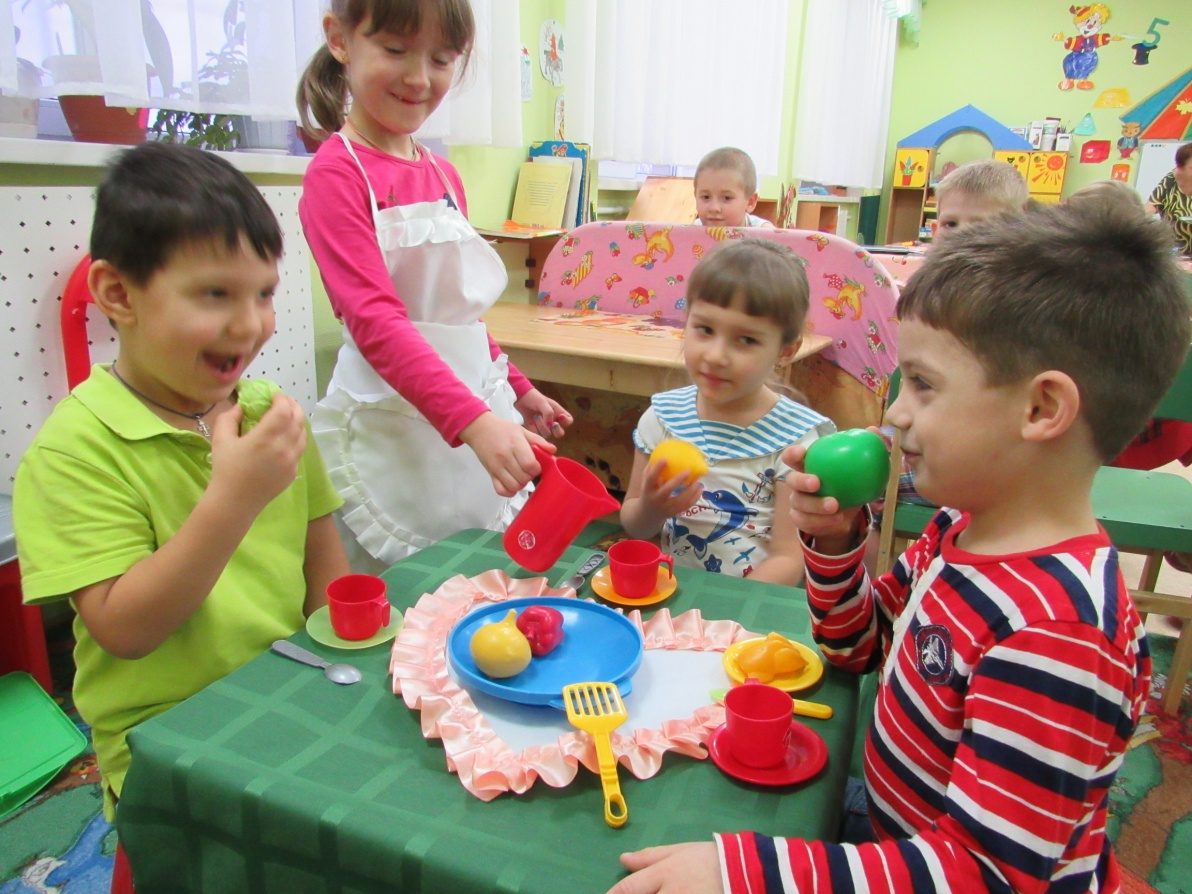 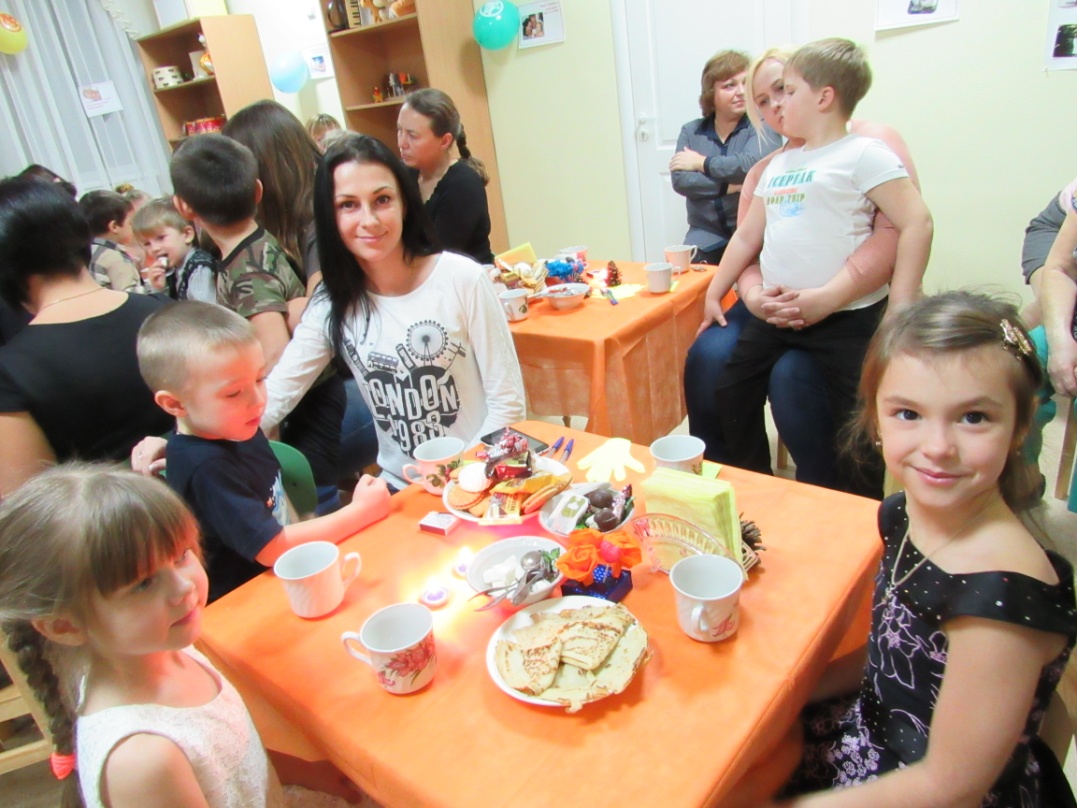 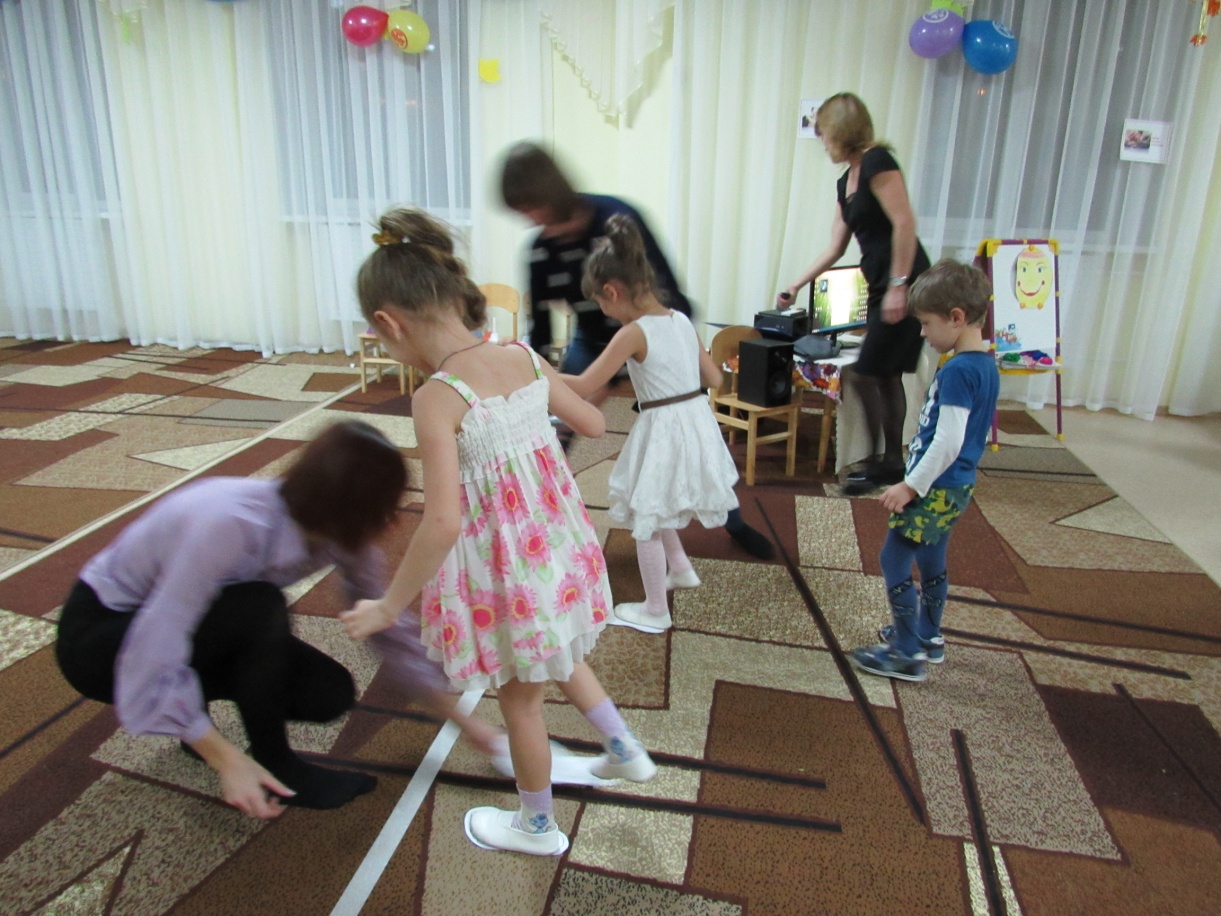 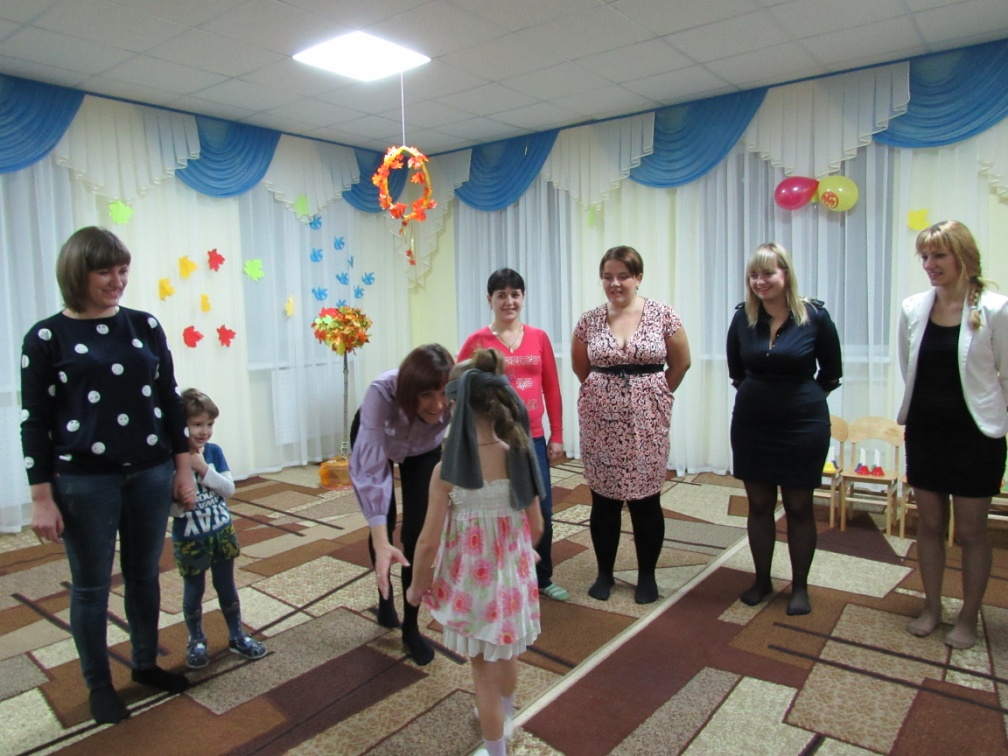 «Есть прекраснейшее существо, у которого мы всегда в долгу, — это мать».                                                                            Н.Островский
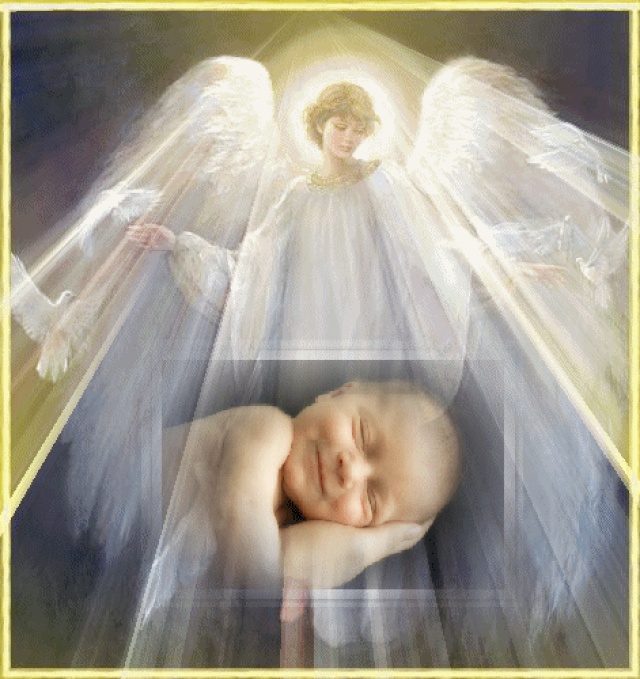 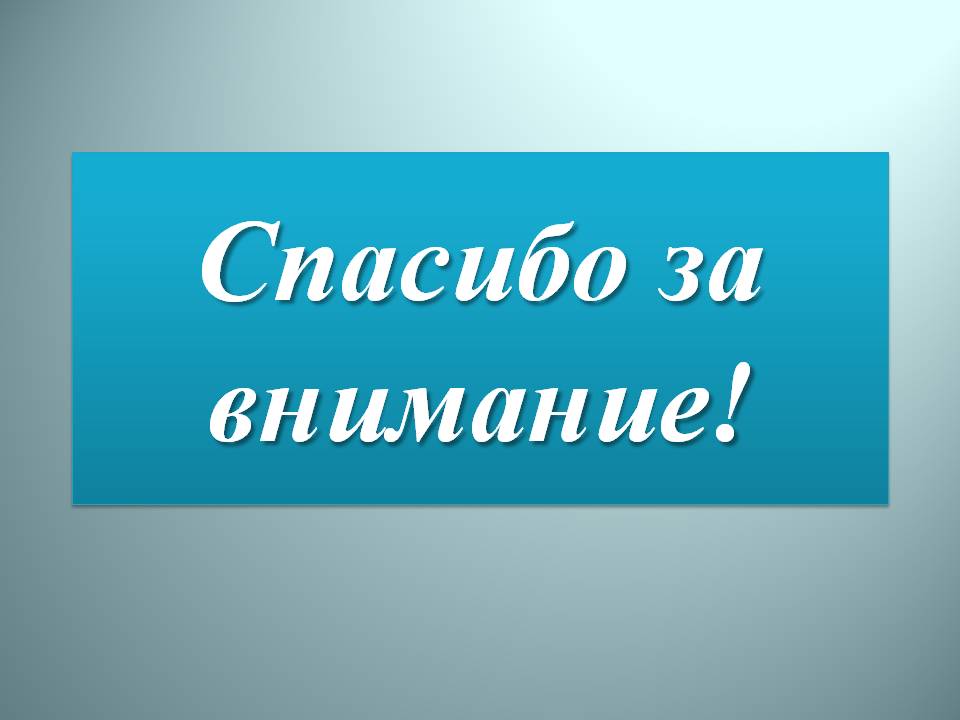